תחום לימודי אסטרטגיה
מקרה מבחן - התמודדות אוגדת עזה עם איום פריצת הגדר בשלהי 2015 מנקודת המבט של מפקד האוגדה 

שיעור רביעי
דצמבר 2019
תחום לימודי אסטרטגיה - מב"ל 2019
התנסויות 
ותרגילים בתחום האסטרטגיה
היסטוריה של מחשבה אסטרטגית
המשתתף במב"ל
חשיבה אסטרטגית
תפיסת העיצוב
סדר הצגה
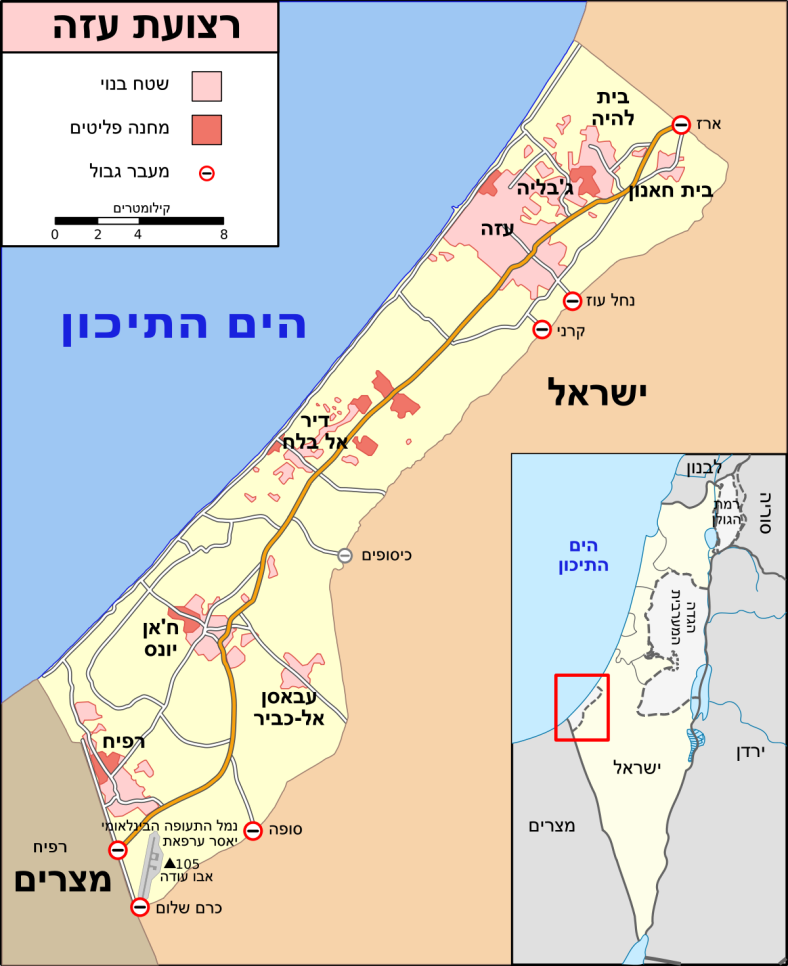 סביבה
הבנה
תכנון
אמצע ו"אמצוע"
פעולה (התערבות)
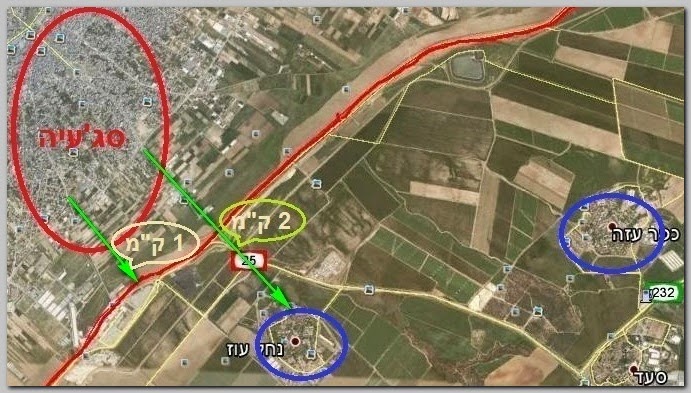 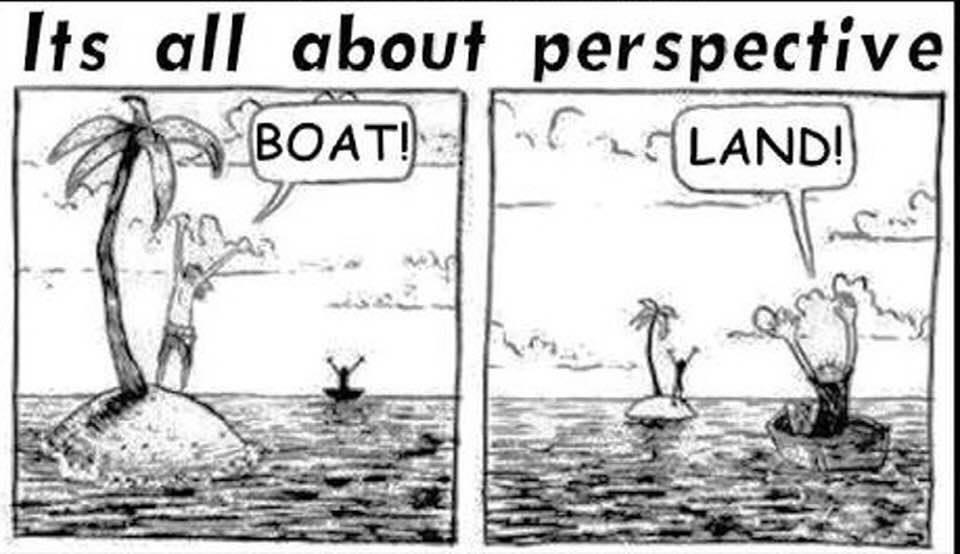 [Speaker Notes: הערה מקדימה – בדיון אנחנו נעסוק ונציג פרספקטיבות מסוימות, חלקן שנויות במחלוקת. המטרה היא לא לקבוע מה נכון או לא, מהי "האמת", אלא להיעזר בפרשנויות אפשרויות ומתחרות לצורך בחינת המושג אסטרטגיה. כמובן שקיימות גם פרשנויות נוספות, אלטרנטיביות ולגיטמיות באותה מידה לסוגיה סבוכה ורגישה כמו זו בה אנו עוסקים.]
סביבה
הסביבה האסטרטגית
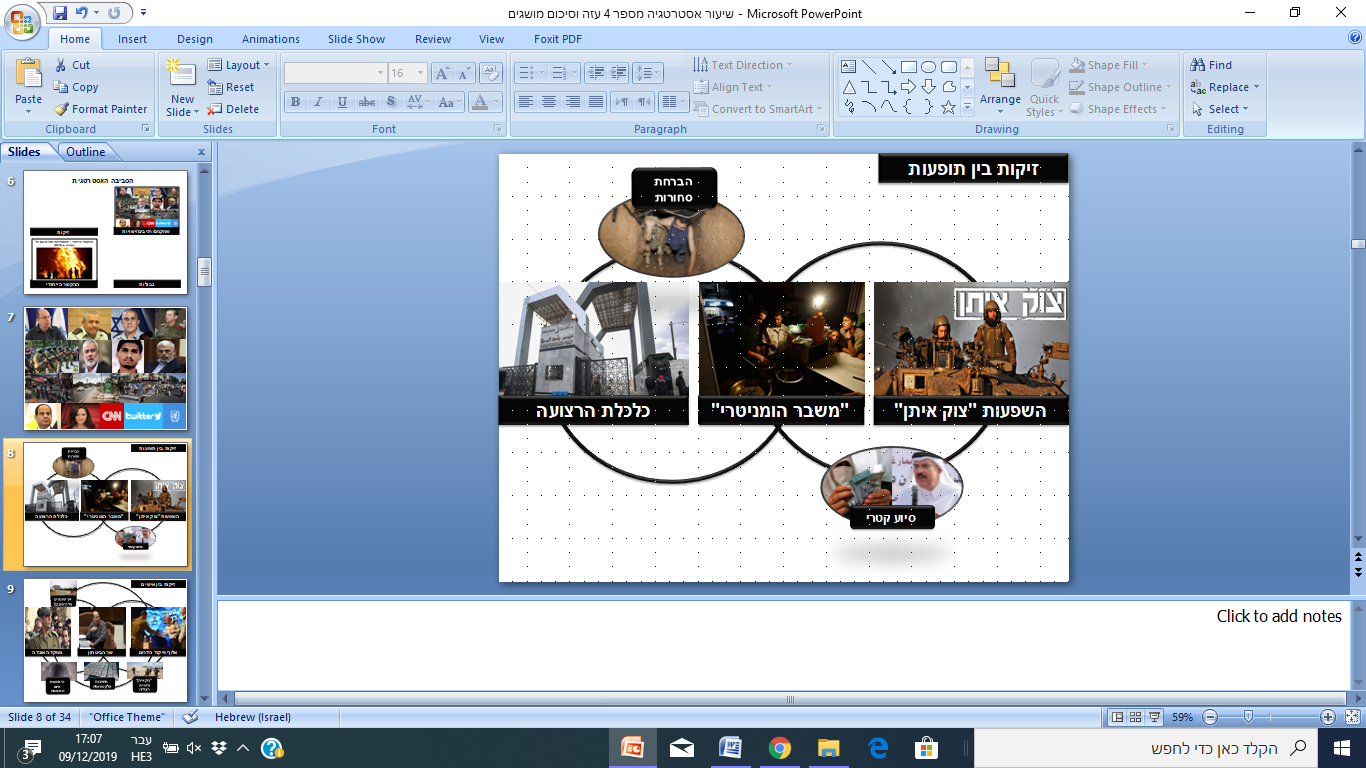 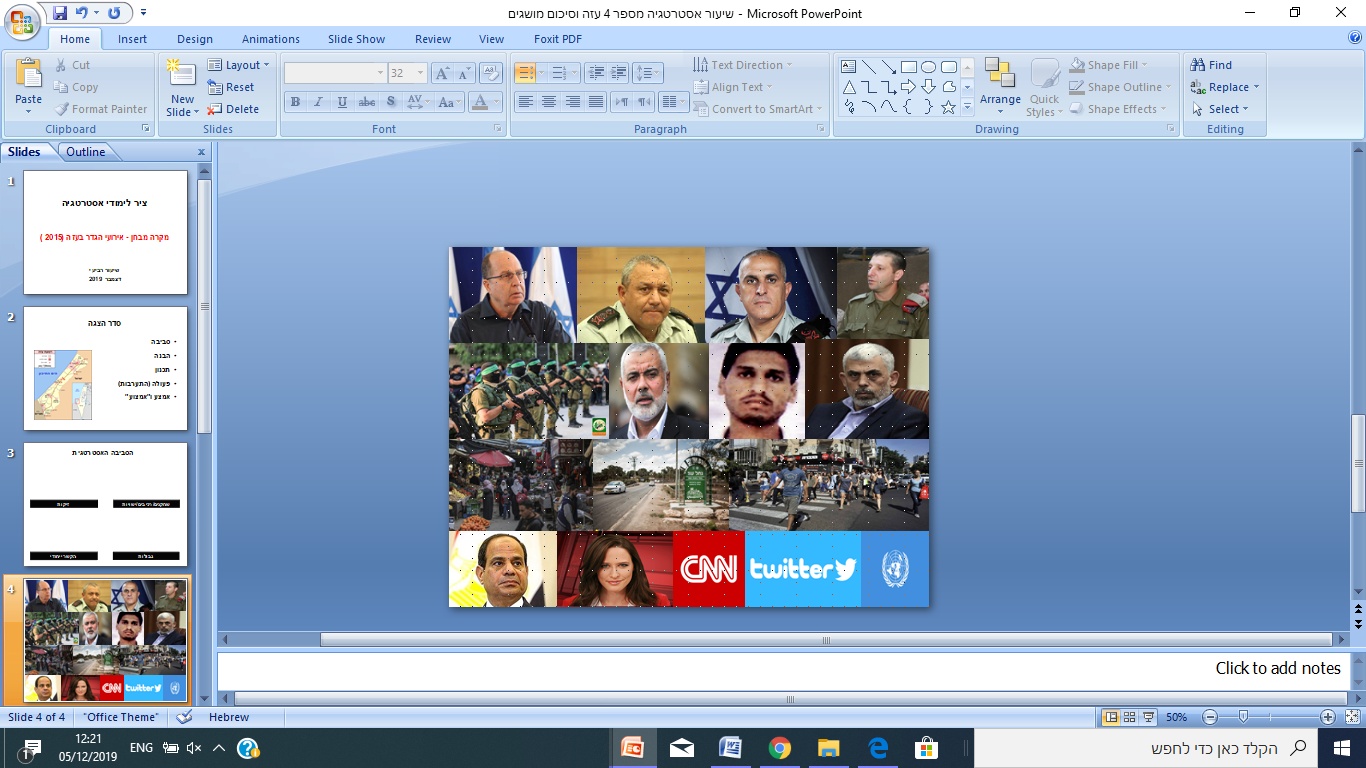 שחקנים/רכיבים/ישויות
זיקות
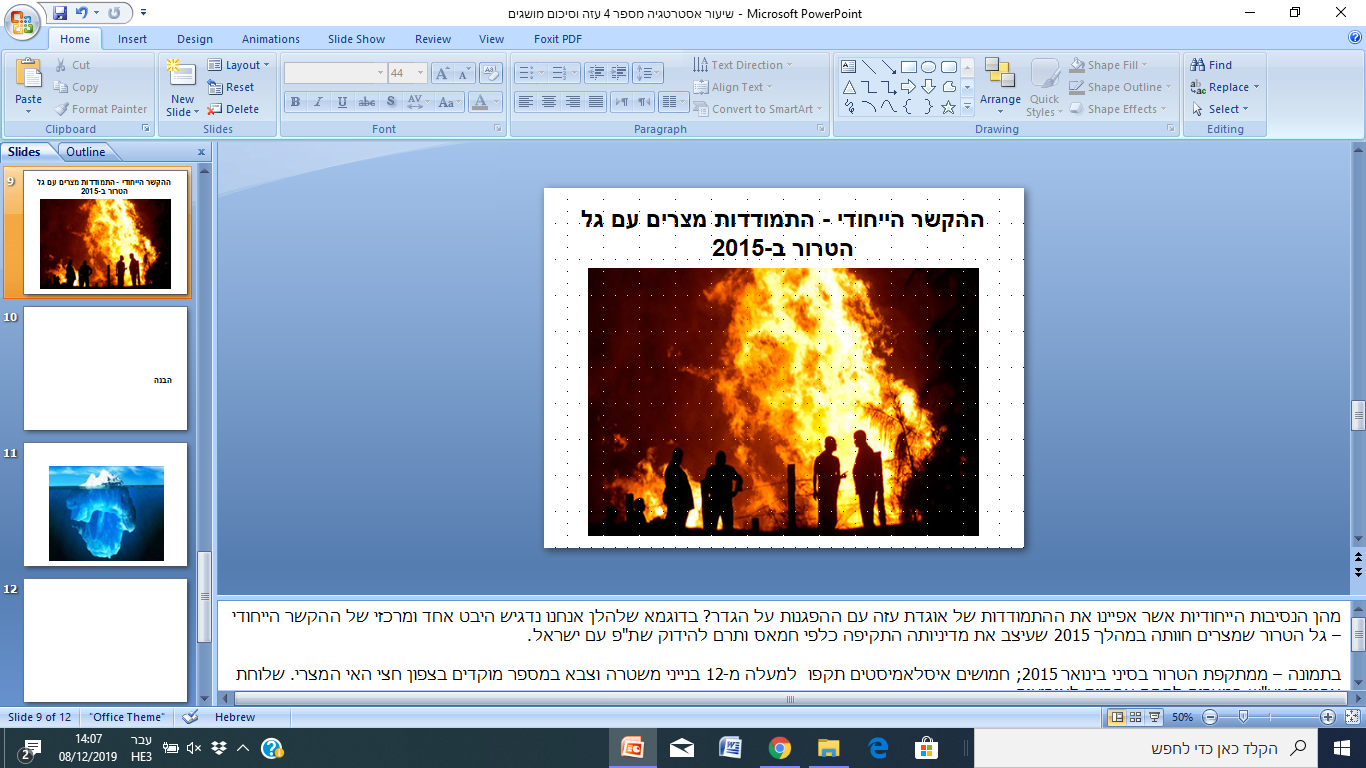 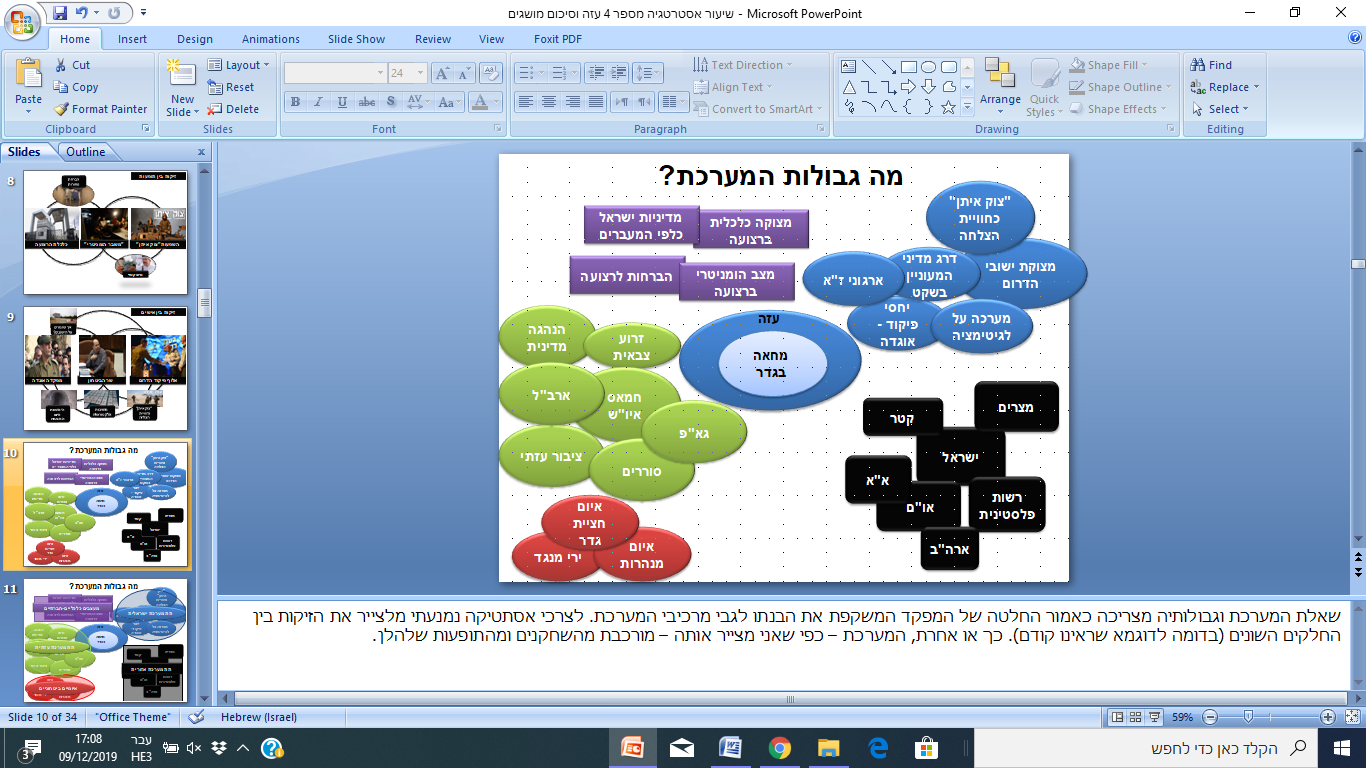 גבולות
ההקשר הייחודי
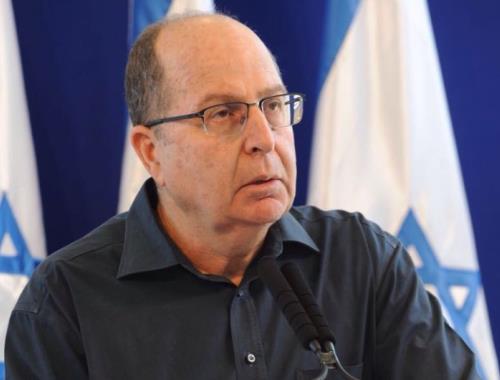 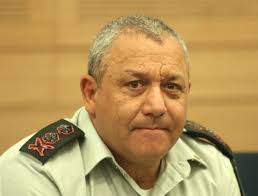 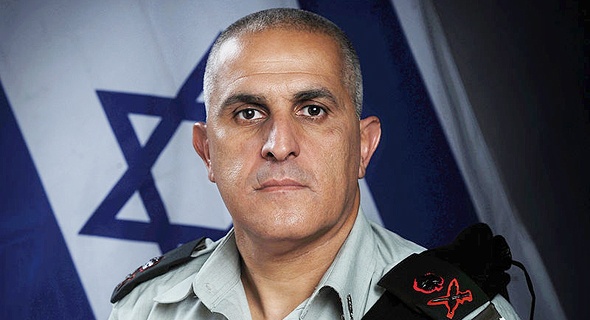 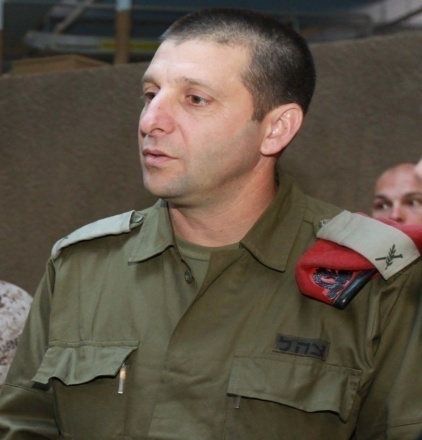 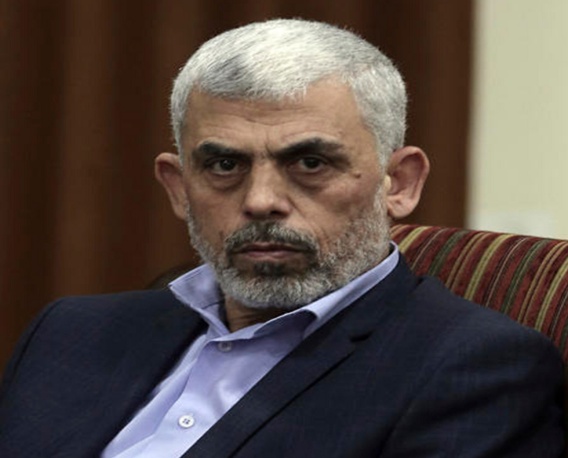 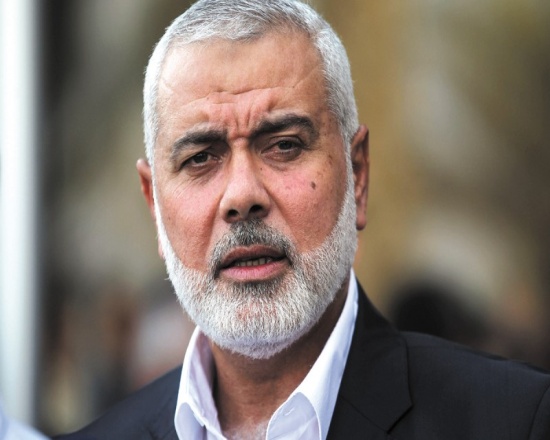 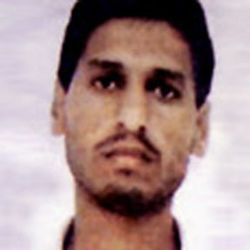 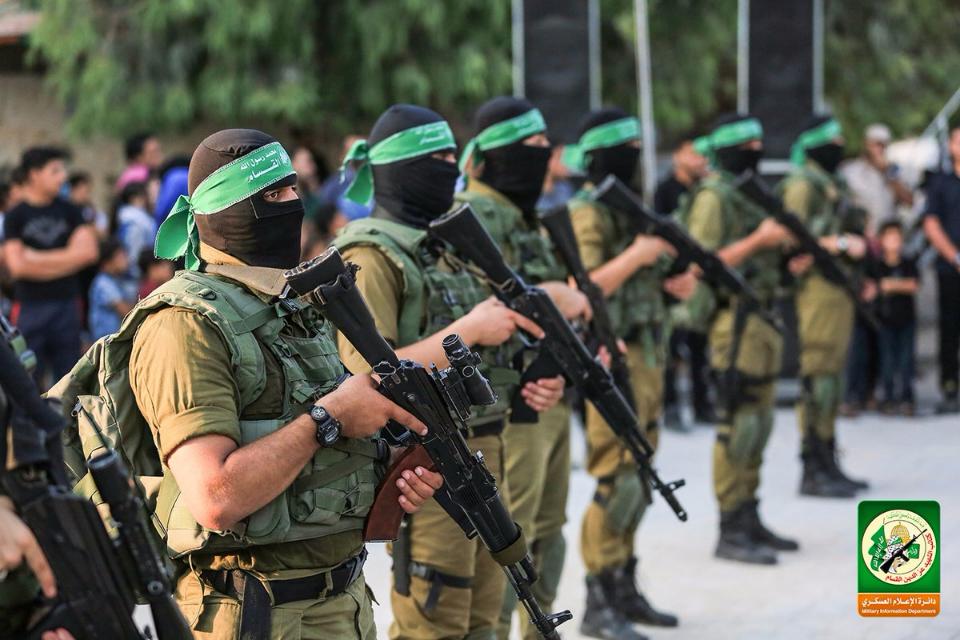 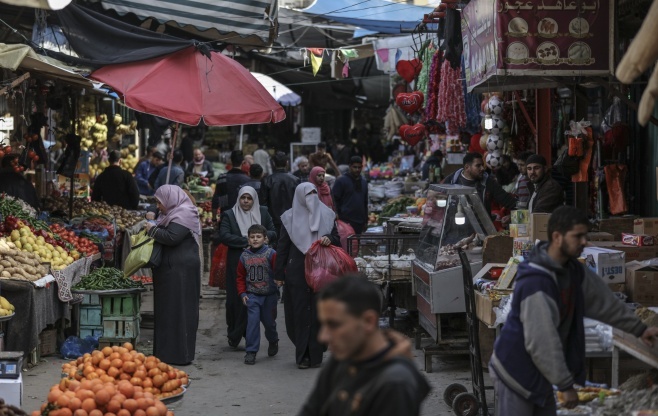 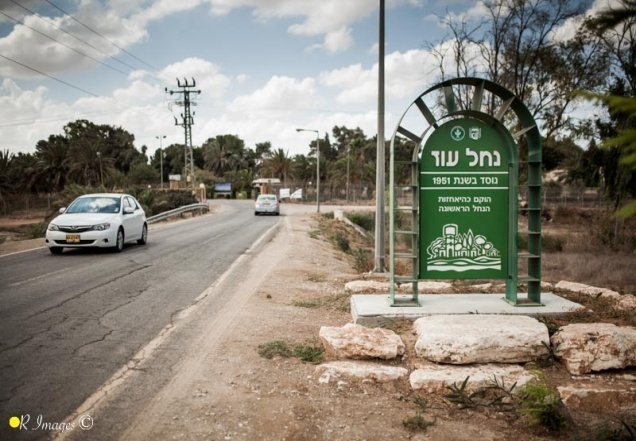 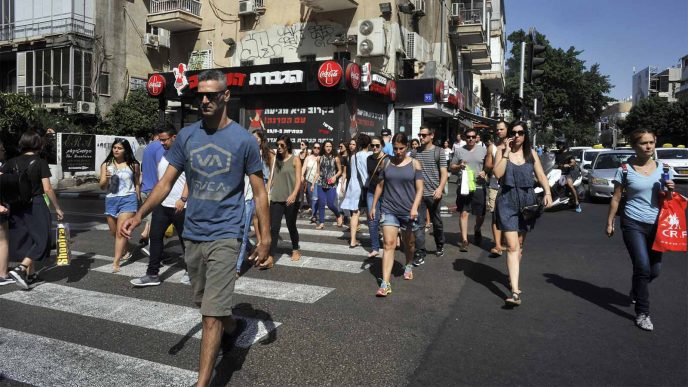 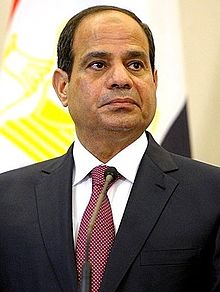 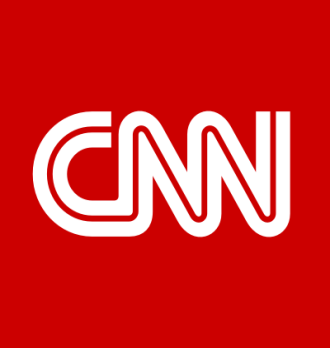 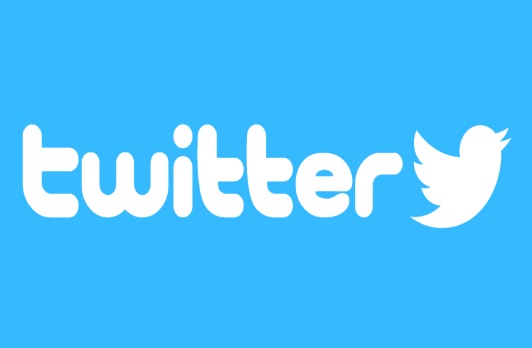 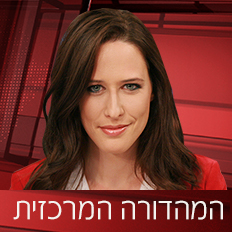 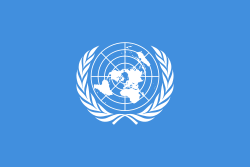 זיקות בין תופעות
הברחת סחורות
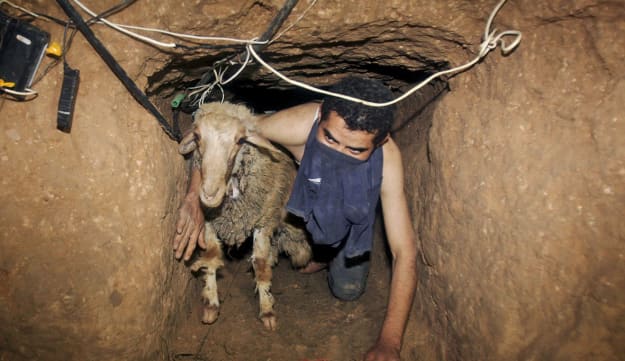 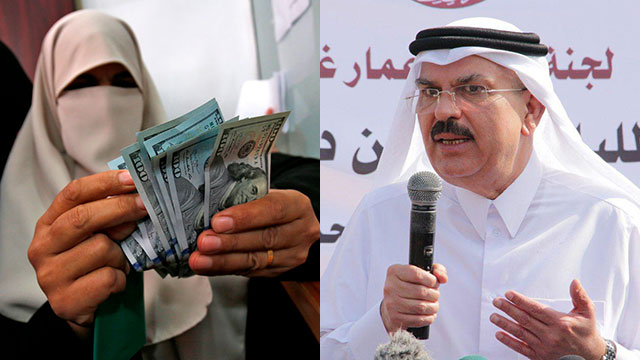 סיוע קטרי
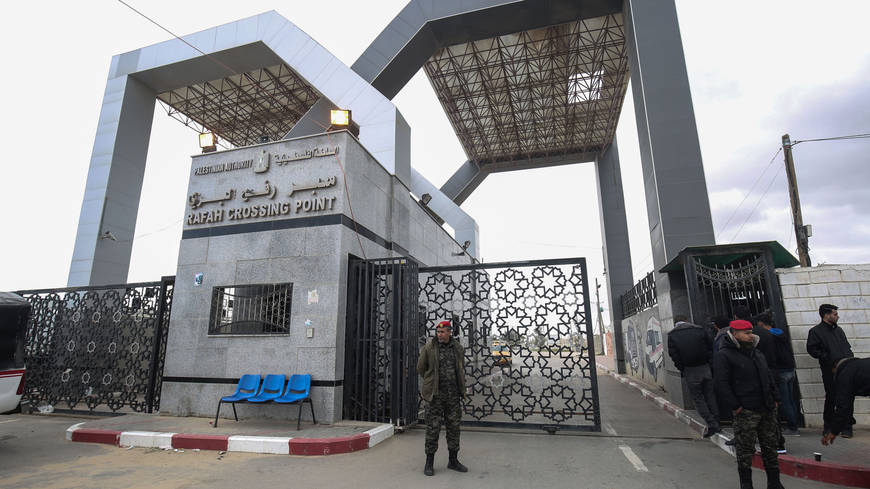 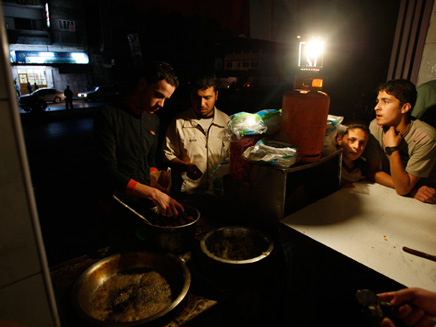 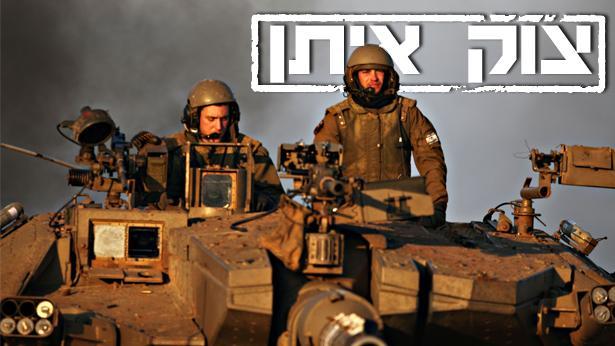 כלכלת הרצועה
השפעות "צוק איתן"
"משבר הומניטרי"
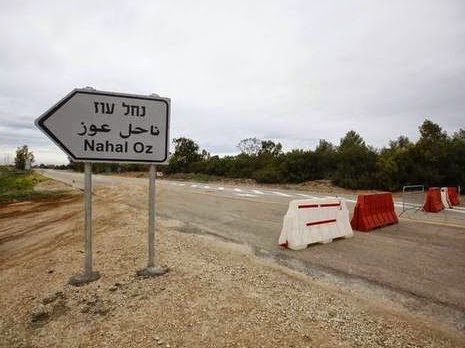 זיקות בין אישים
אך שומרים על הישובים?
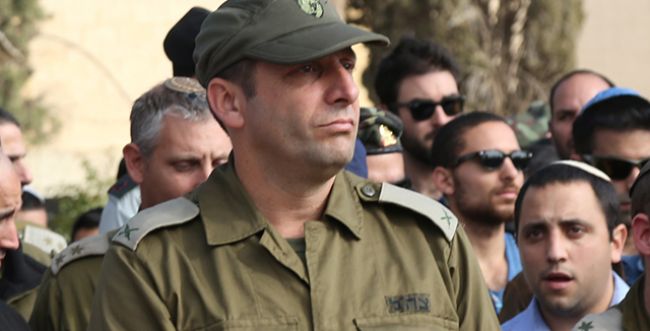 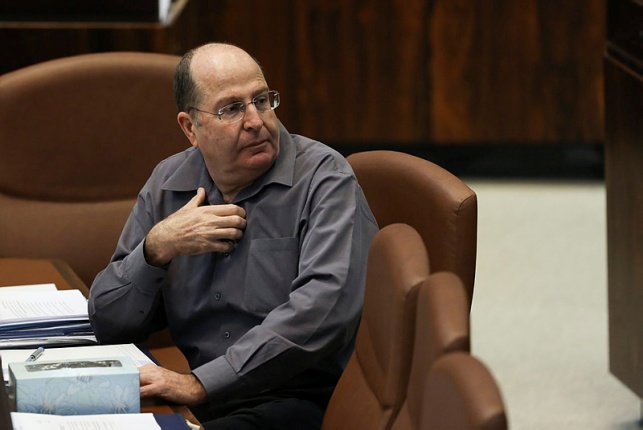 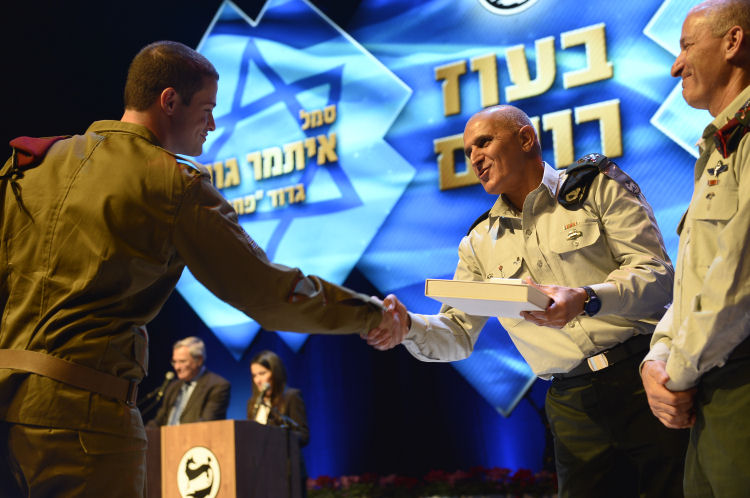 מפקד האוגדה
אלוף פיקוד הדרום
שר הביטחון
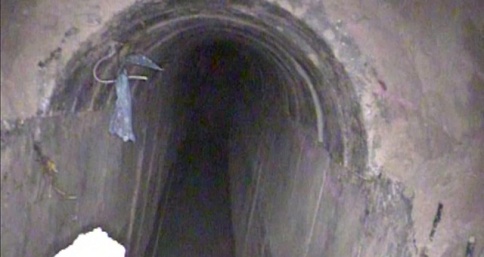 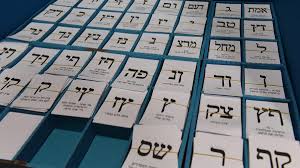 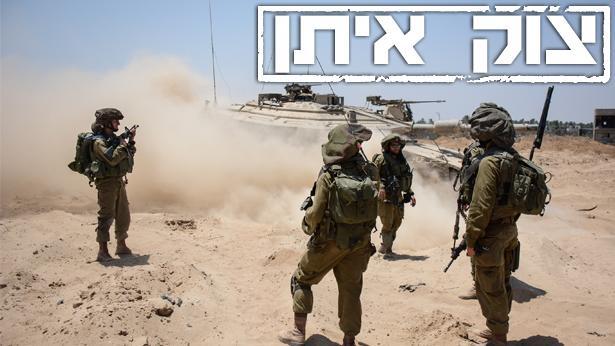 "צוק איתן"
כחוויית הצלחה
הימשכות איום המנהרות
מחויבות אלקטוראלית
מה גבולות המערכת?
מצרים
מדיניות ישראל כלפי המעברים
מצוקה כלכלית ברצועה
קטר
ישראל
הברחות לרצועה
מצב הומניטרי ברצועה
א"א
רשות פלסטינית
או"ם
הנהגה מדינית
עזה
זרוע צבאית
מחאה בגדר
ארה"ב
ארב"ל
חמאס  איו"ש
"צוק איתן" כחוויית הצלחה
גא"פ
ציבור עזתי
מצוקת ישובי הדרום
סוררים
דרג מדיני המעוניין בשקט
ארגוני ז"א
יחסי פיקוד -אוגדה
איום חציית גדר
מערכה על לגיטימציה
איום מנהרות
ירי מנגד
[Speaker Notes: שאלת המערכת וגבולותיה מצריכה כאמור החלטה של המפקד המשקפת את הבנתו לגבי מרכיבי המערכת. לצרכי אסתטיקה נמנעתי מלצייר את הזיקות בין החלקים השונים (בדומה לדוגמא שראינו קודם). כך או אחרת, המערכת – כפי שאני מצייר אותה – מורכבת מהשחקנים ומהתופעות שלהלן.]
מה גבולות המערכת?
מצרים
מדיניות ישראל כלפי המעברים
מצוקה כלכלית ברצועה
קטר
מעצבים כלכליים-חברתיים
ישראל
תת מערכת ישראלית
הברחות לרצועה
מצב הומניטרי ברצועה
א"א
רשות פלסטינית
או"ם
הנהגה מדינית
עזה
זרוע צבאית
מחאה בגדר
ארה"ב
ארב"ל
תת מערכת עזתית
חמאס  איו"ש
"צוק איתן" כחוויית הצלחה
גא"פ
ציבור עזתי
מצוקת ישובי הדרום
סוררים
דרג מדיני המעוניין בשקט
ארגוני ז"א
תת מערכת אזורית
יחסי פיקוד-אוגדה
איום חציית גדר
מערכה על לגיטימציה
איומים ביטחוניים
איום מנהרות
ירי מנגד
[Speaker Notes: שאלת המערכת וגבולותיה מצריכה כאמור החלטה של המפקד המשקפת את הבנתו לגבי מרכיבי המערכת. לצרכי אסתטיקה נמנעתי מלצייר את הזיקות בין החלקים השונים (בדומה לדוגמא שראינו קודם). כך או אחרת, המערכת – כפי שאני מצייר אותה – מורכבת מהשחקנים ומהתופעות שלהלן.]
ההקשר הייחודי - התמודדות מצרים עם גל הטרור ב-2015
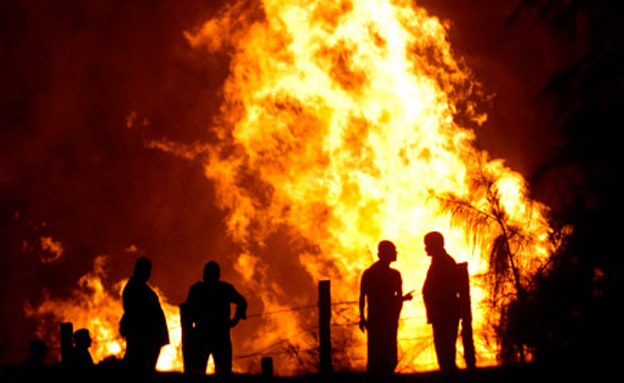 [Speaker Notes: מהן הנסיבות הייחודיות אשר אפיינו את ההתמודדות של אוגדת עזה עם ההפגנות על הגדר? בדוגמא שלהלן אנחנו נדגיש היבט אחד ומרכזי של ההקשר הייחודי – גל הטרור שמצרים חוותה במהלך 2015 שעיצב את מדיניותה התקיפה כלפי חמאס ותרם להידוק שת"פ עם ישראל.

בתמונה – ממתקפת הטרור בסיני בינואר 2015; חמושים איסלאמיסטים תקפו  למעלה מ-12 בנייני משטרה וצבא במספר מוקדים בצפון חצי האי המצרי. שלוחת ארגון דאע"ש במצרים לקחה אחריות לאירועים.]
הבנה
ההפגנות בגדר - קצה הקרחון?
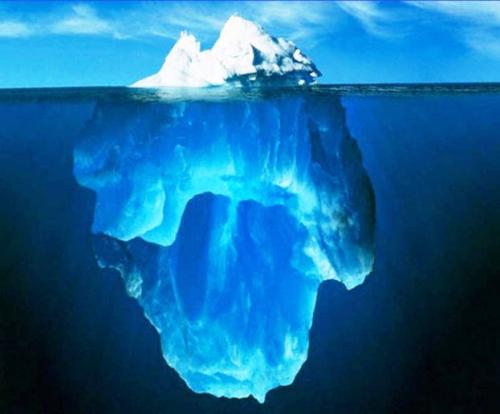 ההפגנות בגדר - קצה הקרחון?
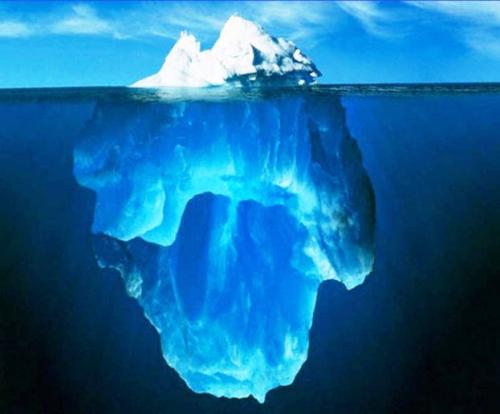 התופעה הנצפית 
במציאות
תפיסות פרשניות שונות להסבר התופעה הנצפית
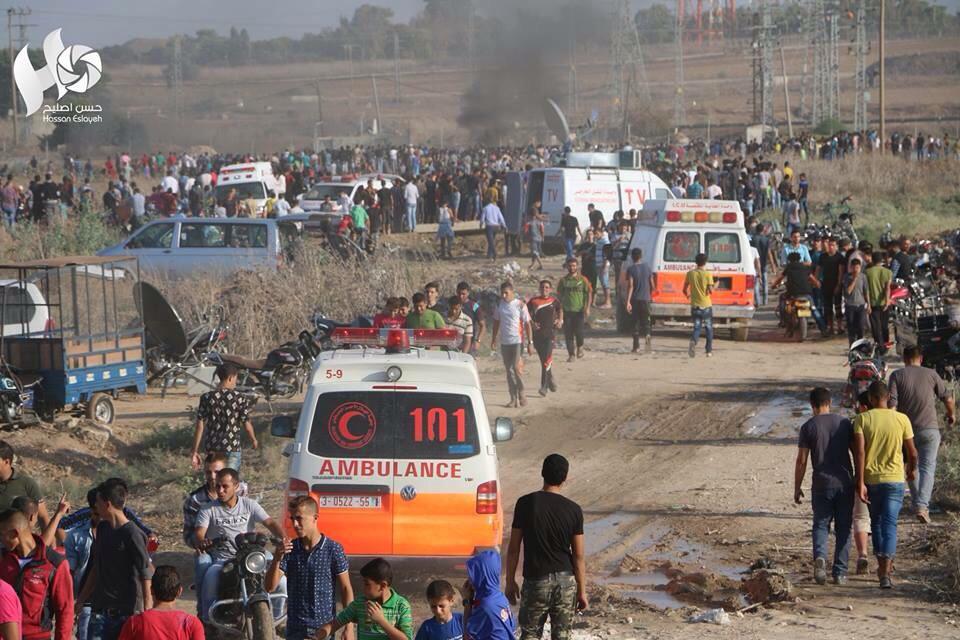 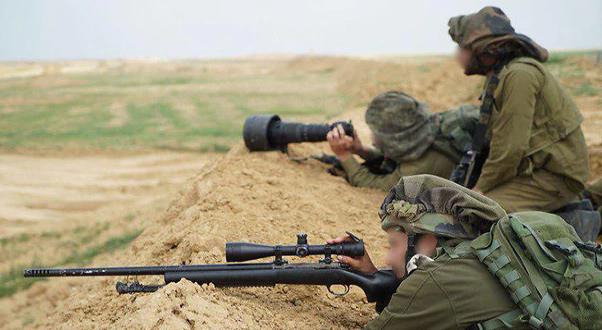 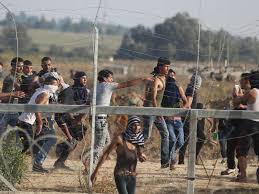 התופעה הנצפית במציאות -
הפגנות גדר ברצועה
(אונטולוגיה)
התופעה הנצפית במציאות -
הפגנות גדר ברצועה
(אונטולוגיה)
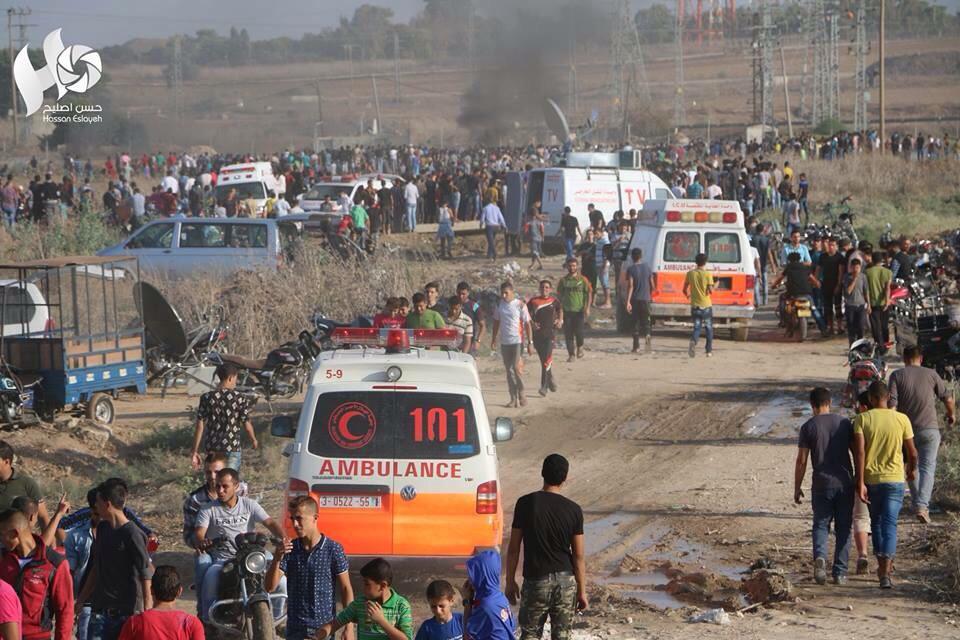 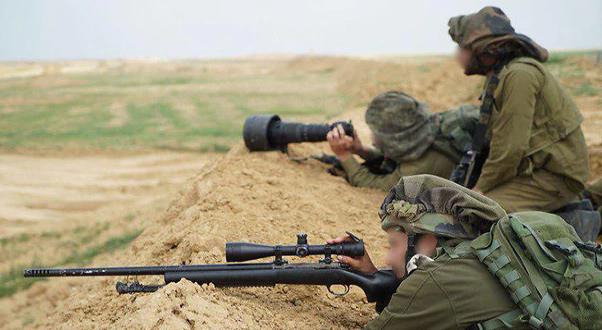 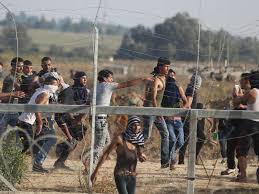 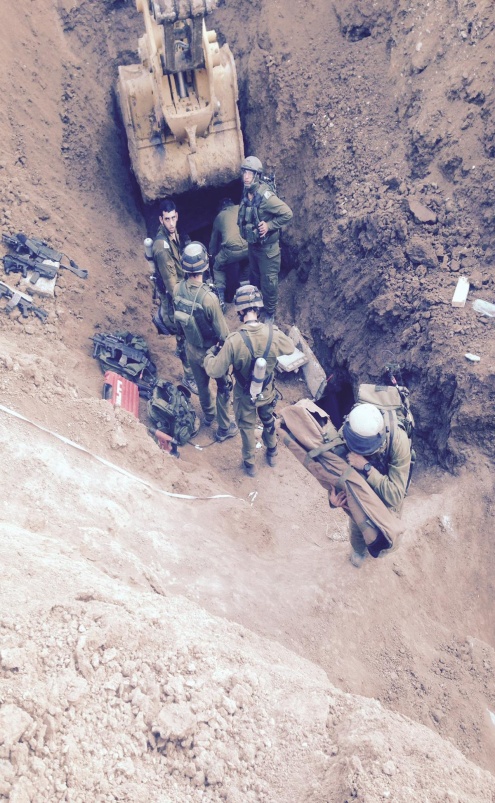 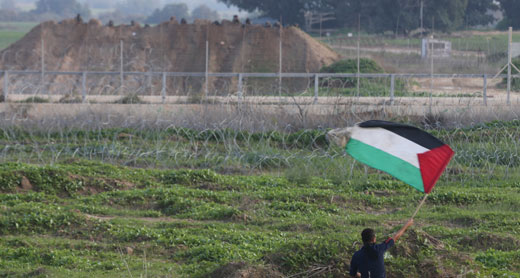 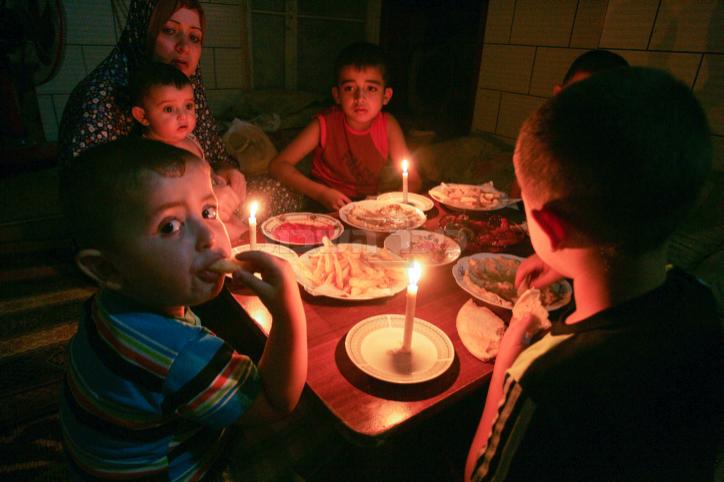 תפיסות פרשניות שונות להסבר התופעה הנצפית
(אפיסטמולוגיה)
היערכות למהלך התקפי
מאבק לשחרור לאומי
מצוקה אזרחית גוברת
ההפגנות בגדר - קצה הקרחון?
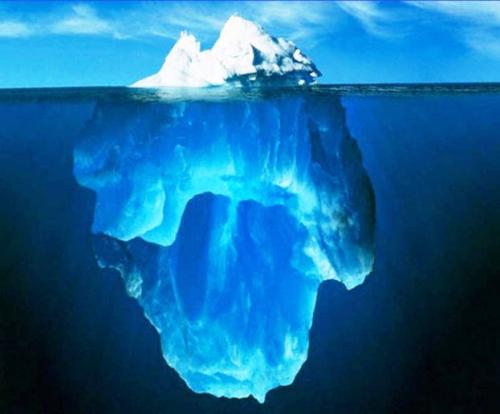 התופעה הנצפית 
במציאות
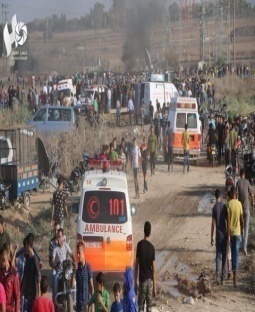 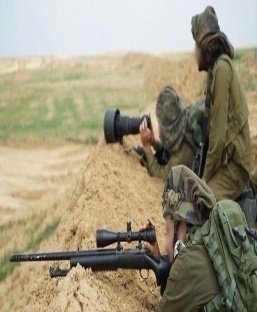 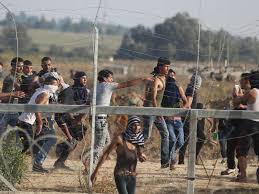 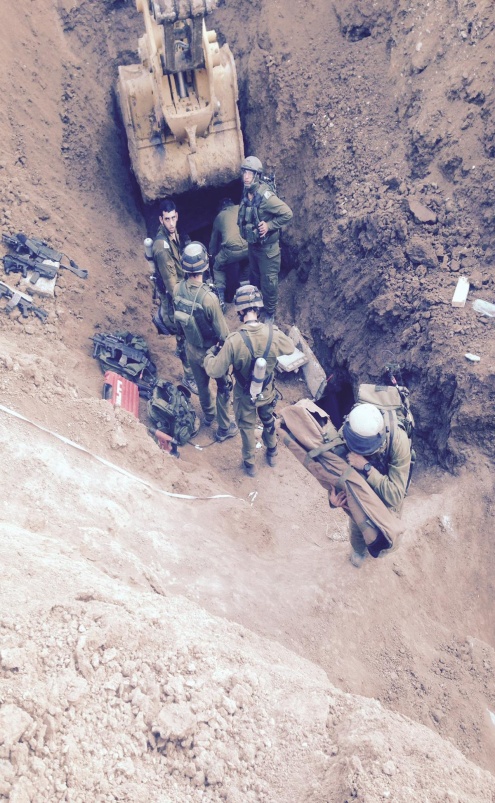 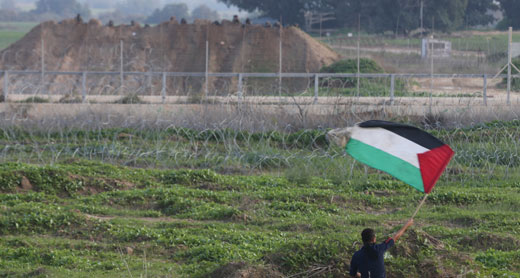 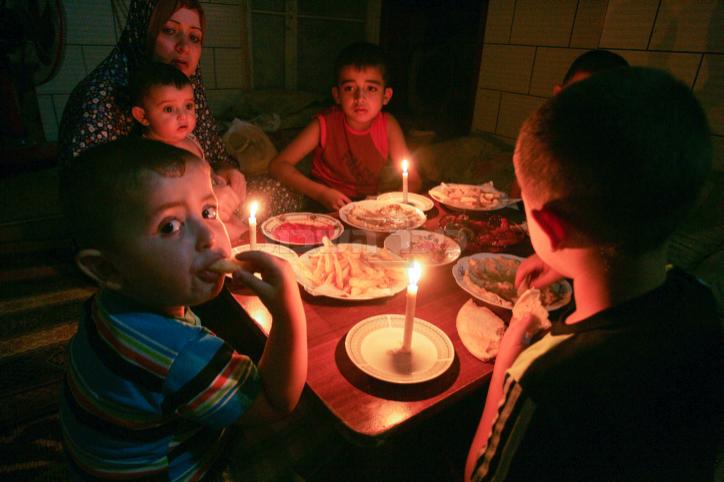 תפיסות פרשניות שונות להסבר התופעה הנצפית
היערכות למהלך התקפי
מאבק לשחרור לאומי
מצוקה אזרחית גוברת
ההפגנות בגדר - קצה הקרחון?
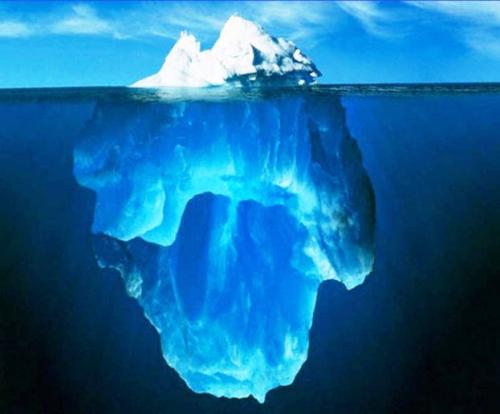 התופעה הנצפית 
במציאות
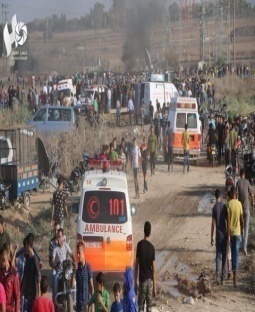 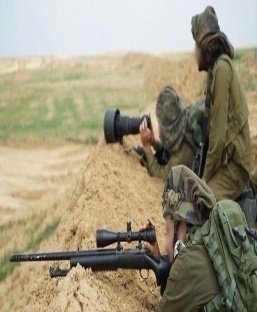 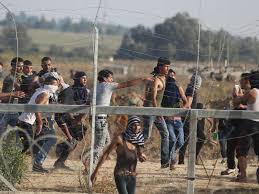 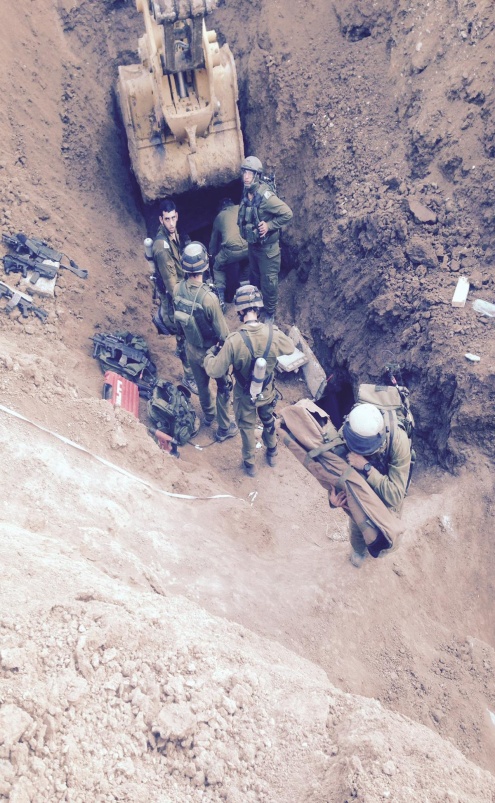 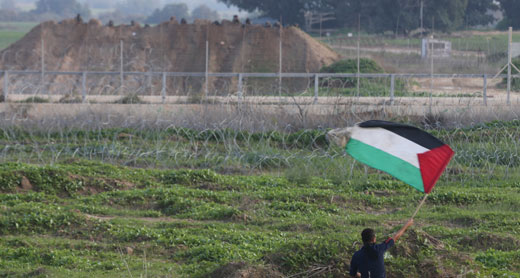 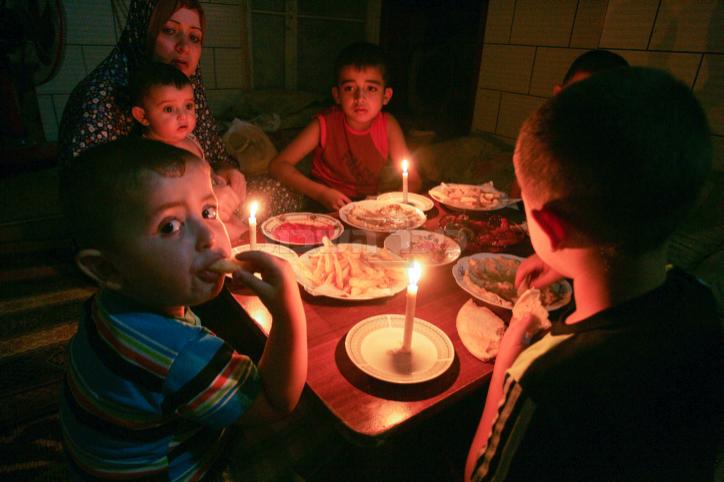 תפיסות פרשניות שונות להסבר התופעה הנצפית
היערכות למהלך התקפי
מאבק לשחרור לאומי
מצוקה אזרחית גוברת
ההפגנות בגדר - קצה הקרחון?
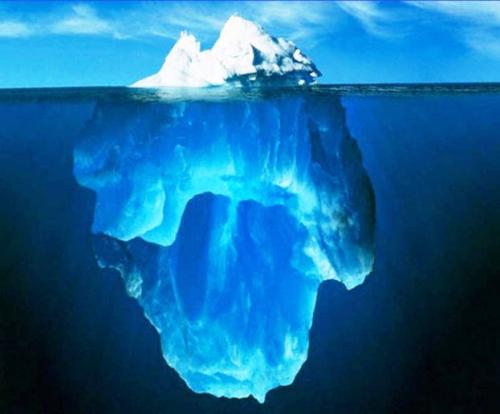 התופעה הנצפית 
במציאות
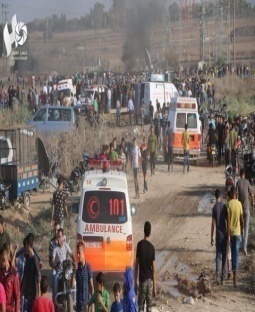 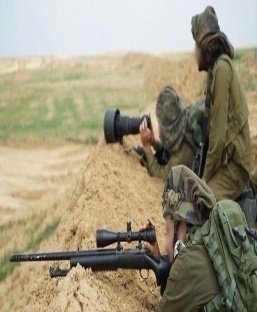 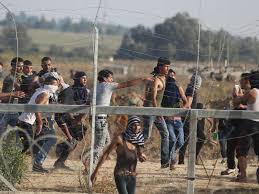 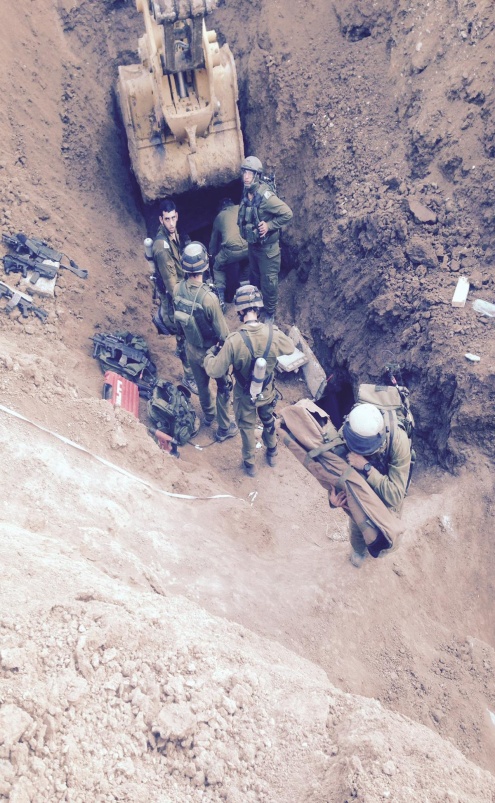 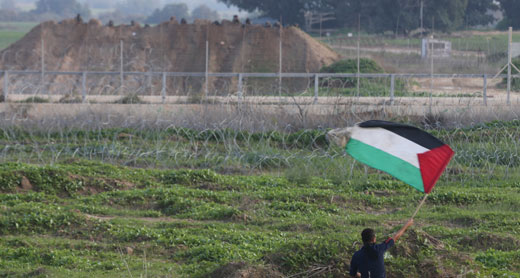 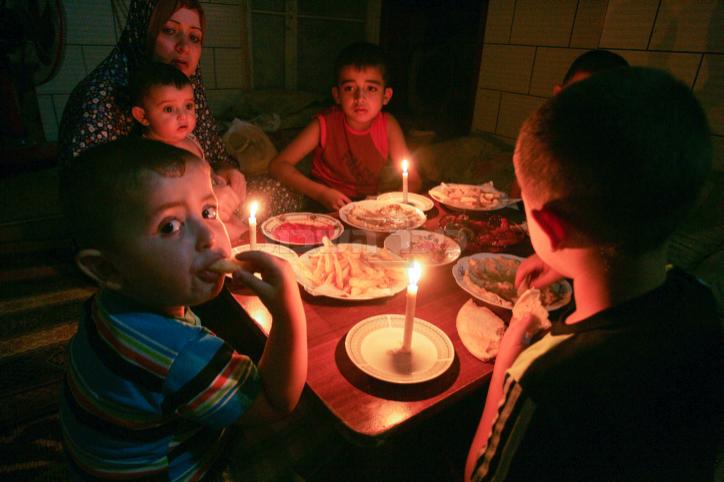 תפיסות פרשניות שונות להסבר התופעה הנצפית
היערכות למהלך התקפי
מאבק לשחרור לאומי
מצוקה אזרחית גוברת
תכנון
בין אינטרסים לערכים
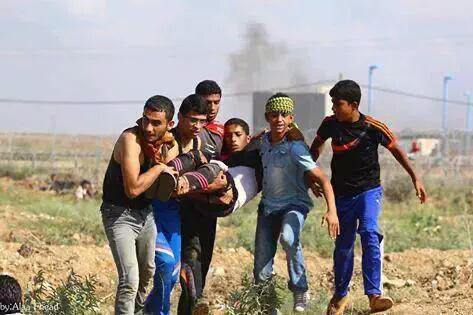 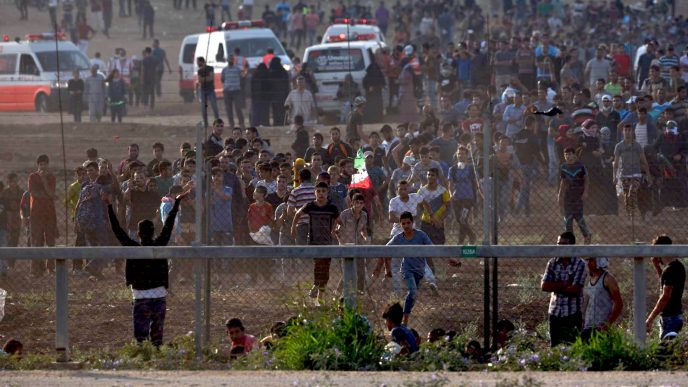 אך מונעים חציית גדר (אינטרס) ובה בעת מונעים גם פגיעה בבלתי-מעורבים (ערכים)
בין אינטרסים לערכים
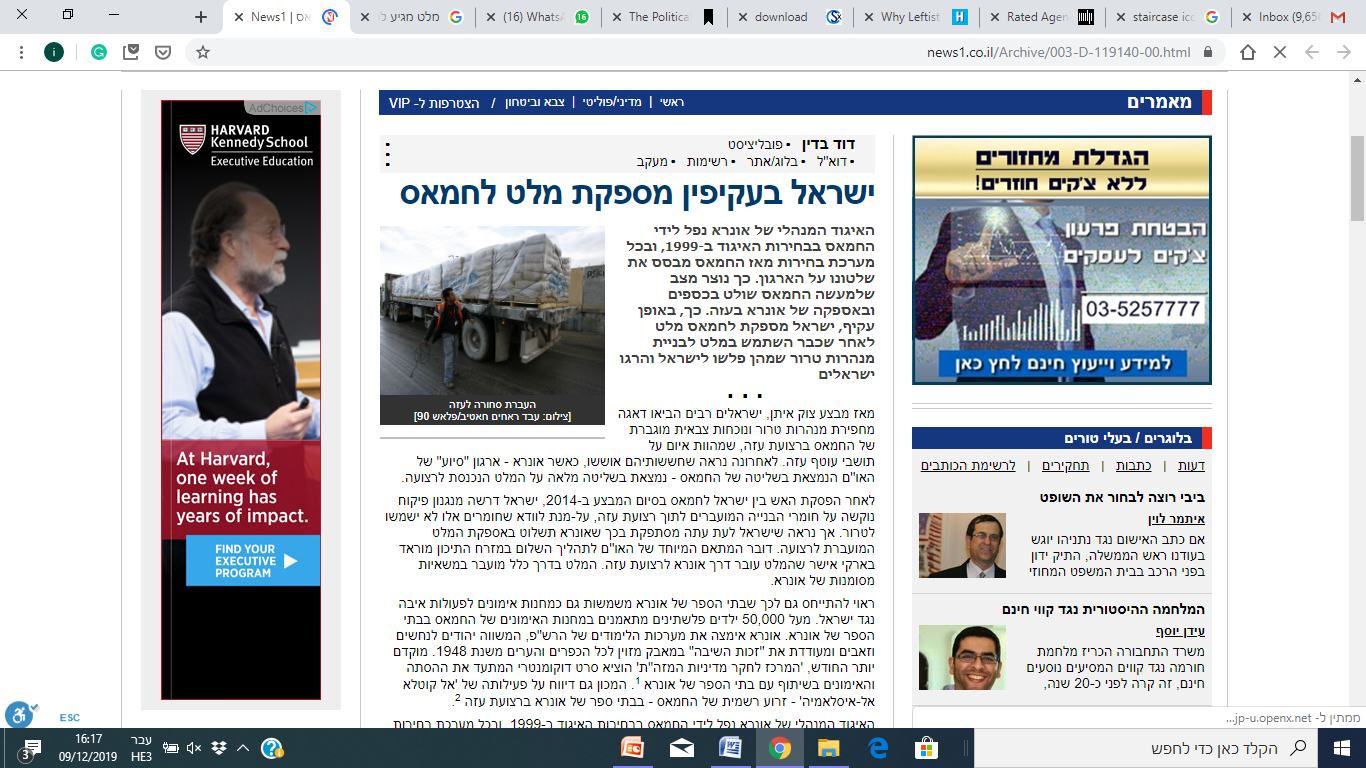 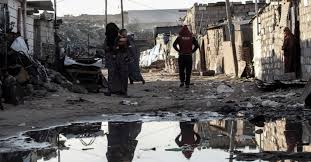 אך משפרים את מצבם של העזתים (רעיונות) מבלי לחזק את כוחו הצבאי והפוליטי של חמאס או להצטייר כך בעיני הציבור הישראלי (חומר)
בין חזון למימוש, בין תכנון לפעולה
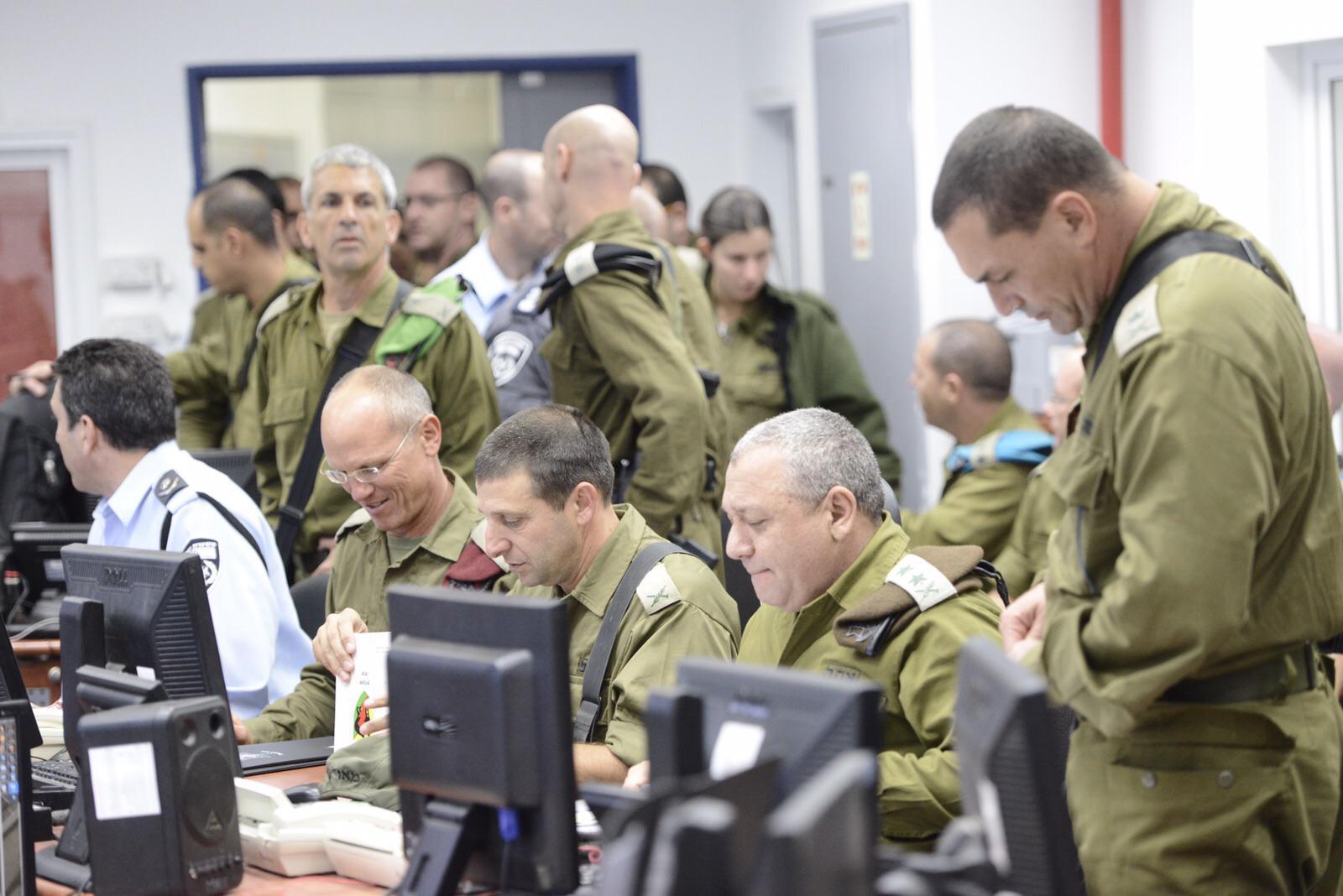 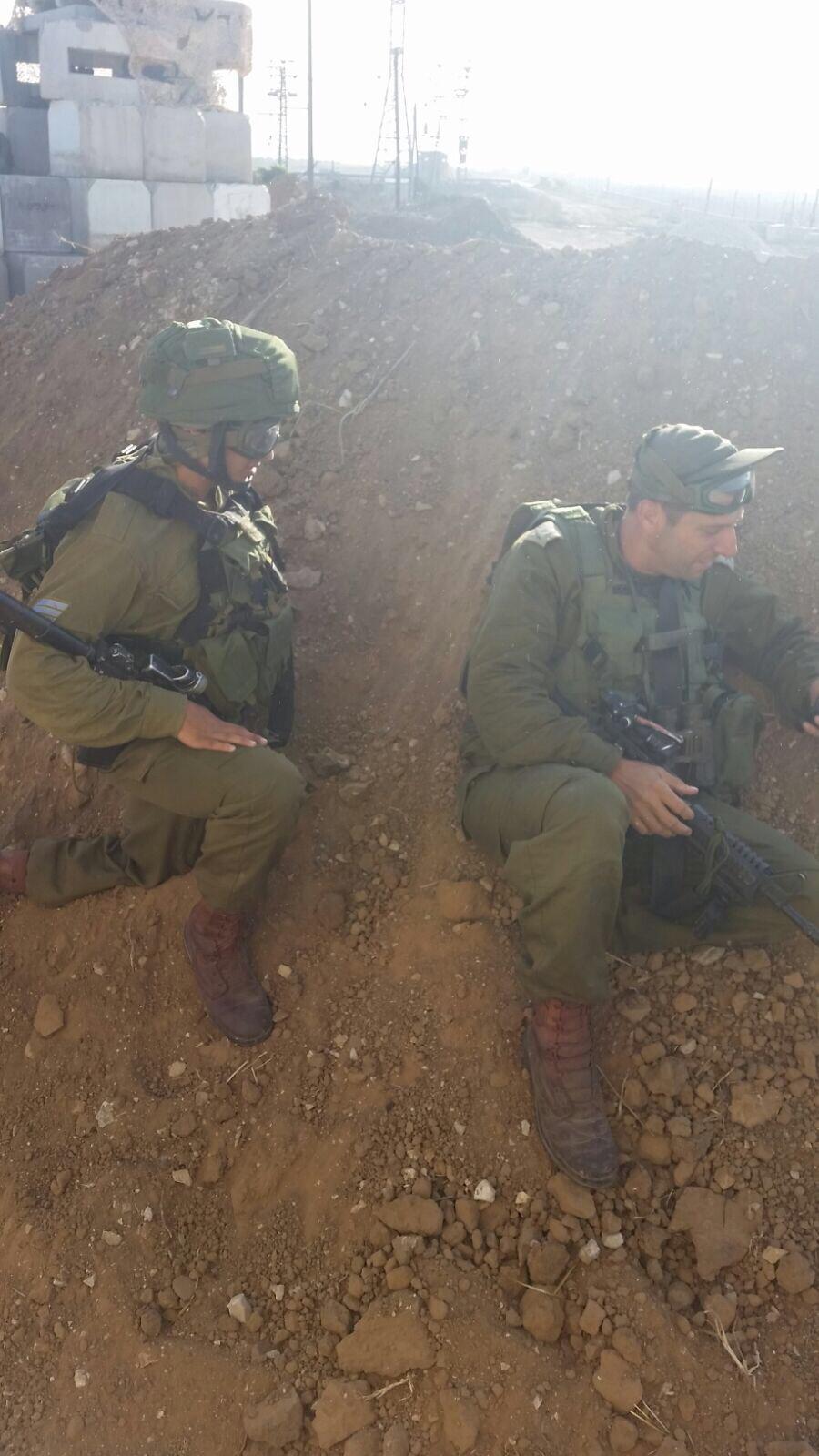 ההיגיון הפרדוקסלי של תכנון האסטרטגיה
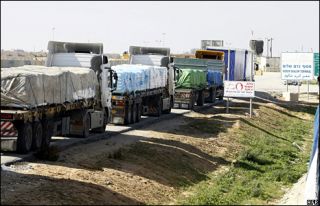 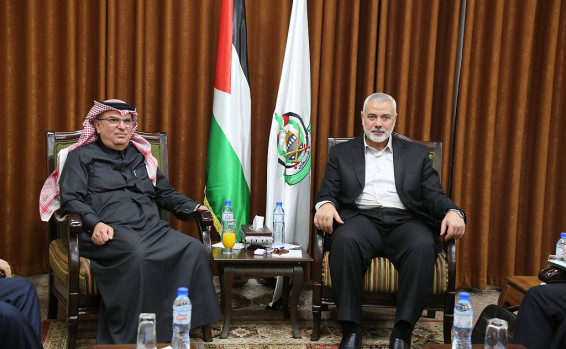 [Speaker Notes: העברת סיוע הומניטארי מישראל והעברת כספים קטארים – סיוע לתושבי עזה ולחיזוק הכלכלה המקומית על אף שהיא נכס של האויב.]
אמצע ואמצוע
הנחיות מדיניות עם סתירות
[Speaker Notes: לא לאפשר חצייה של הגדר ולשמור על ריבונות; לא להרוג]
שורה של כלים טקטים
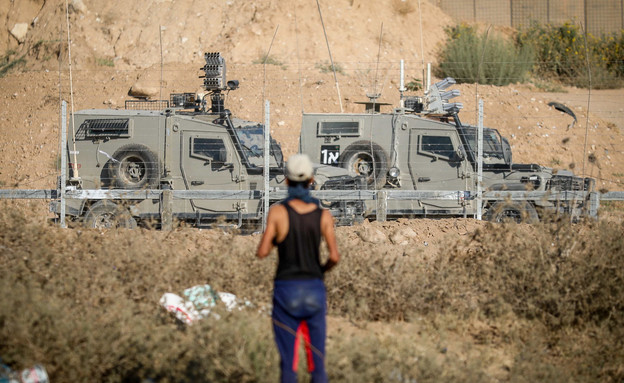 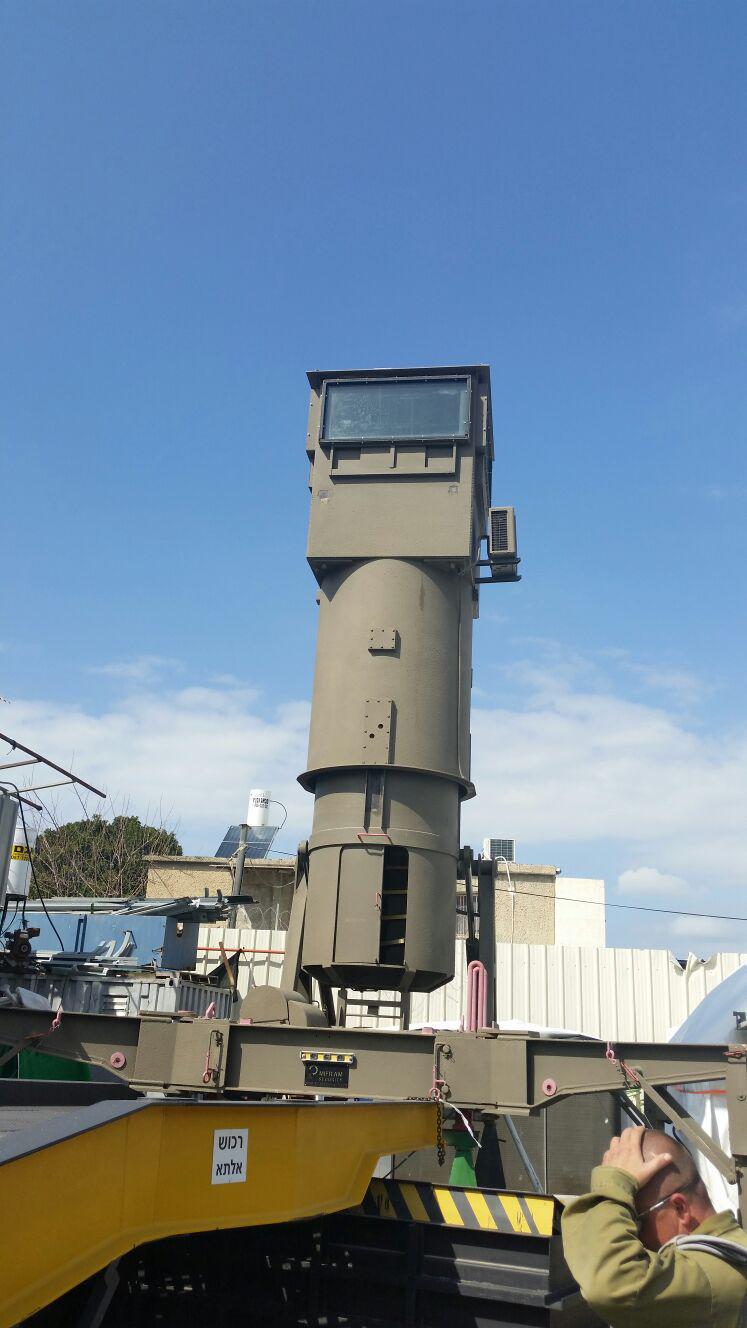 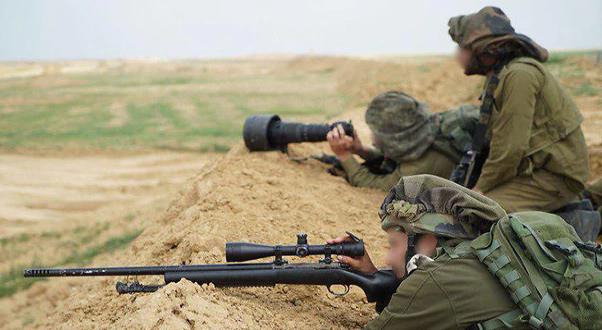 משוריינים
תצפיות
צלפים
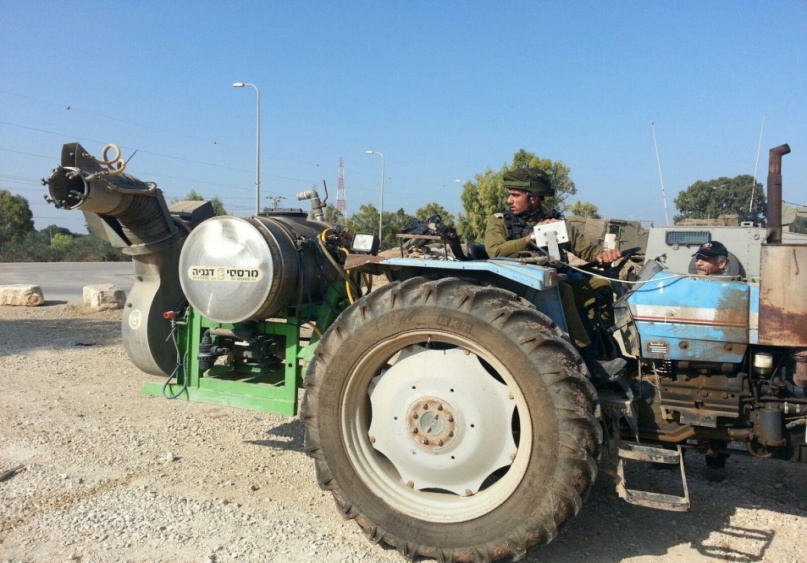 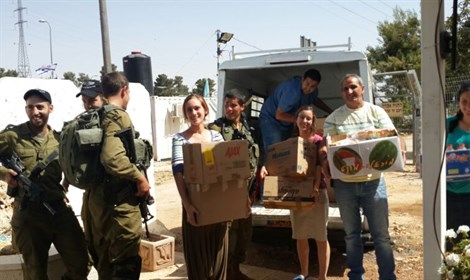 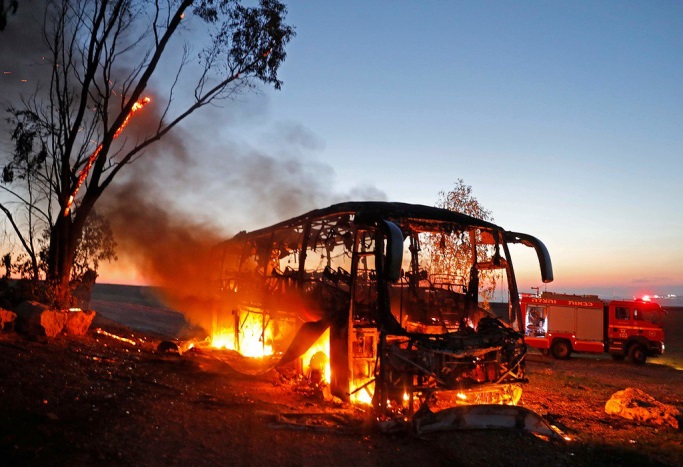 ריסוס גז מדמיע
הצבת חיילים בישובים
"מארב"
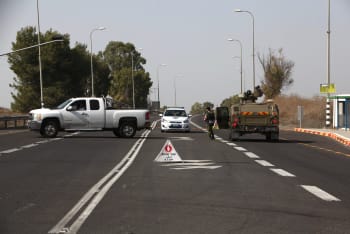 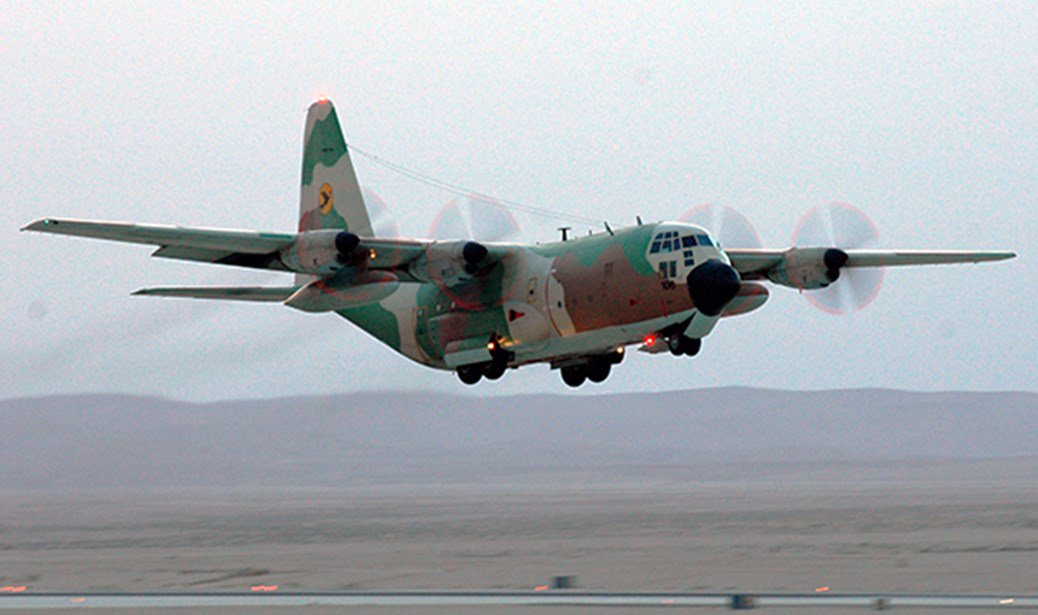 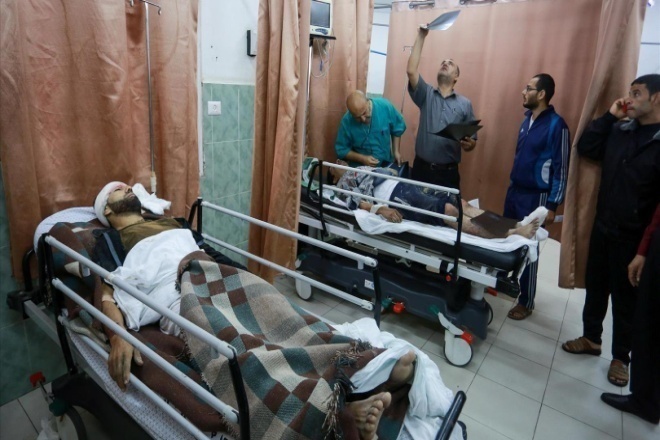 בידוד המרחב
הצנחת סיוע
בית חולים שדה
שורה של כלים טקטים
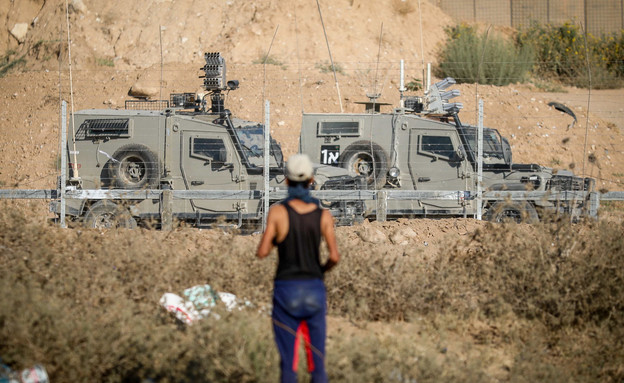 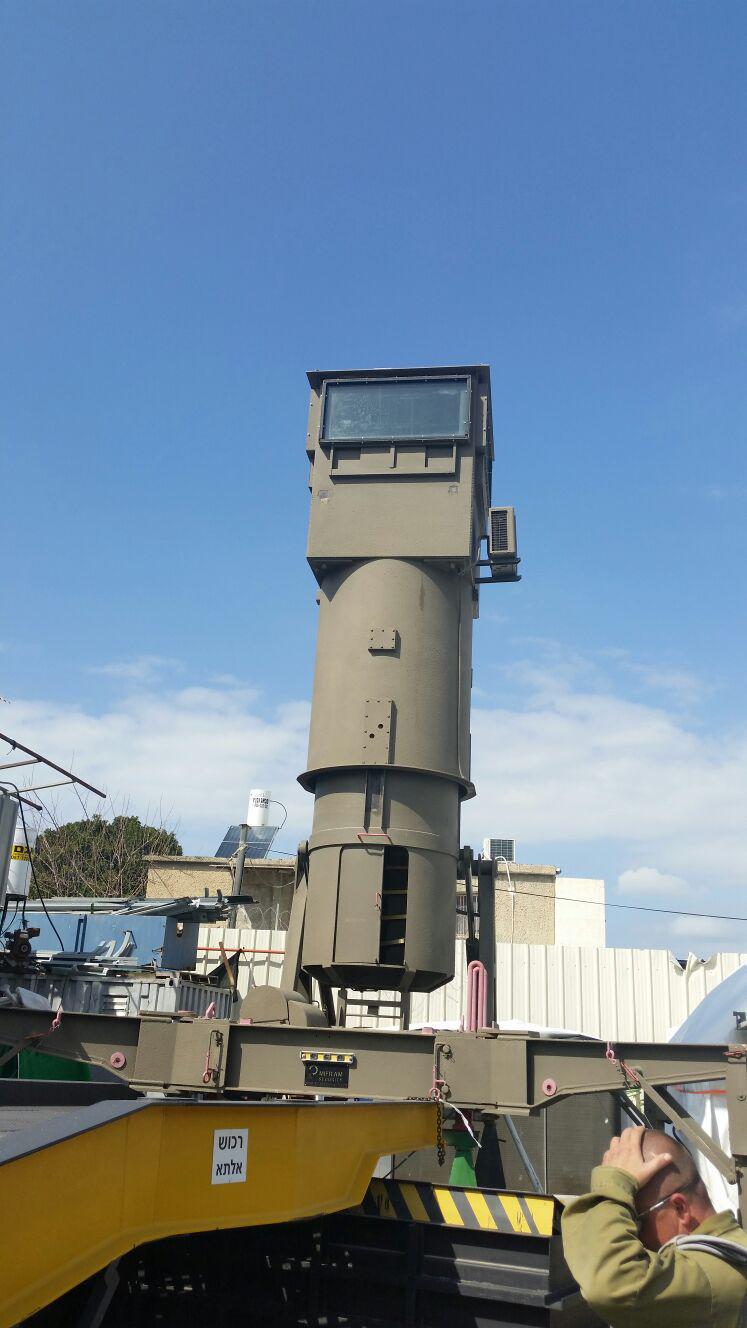 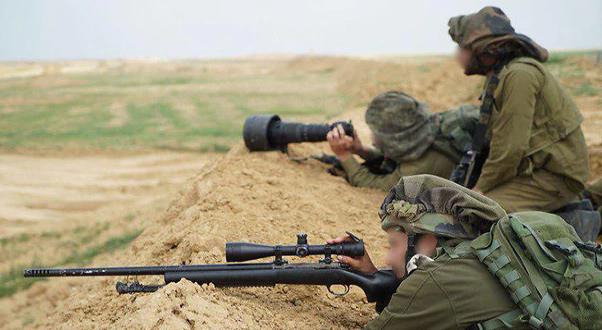 משוריינים
תצפיות
צלפים
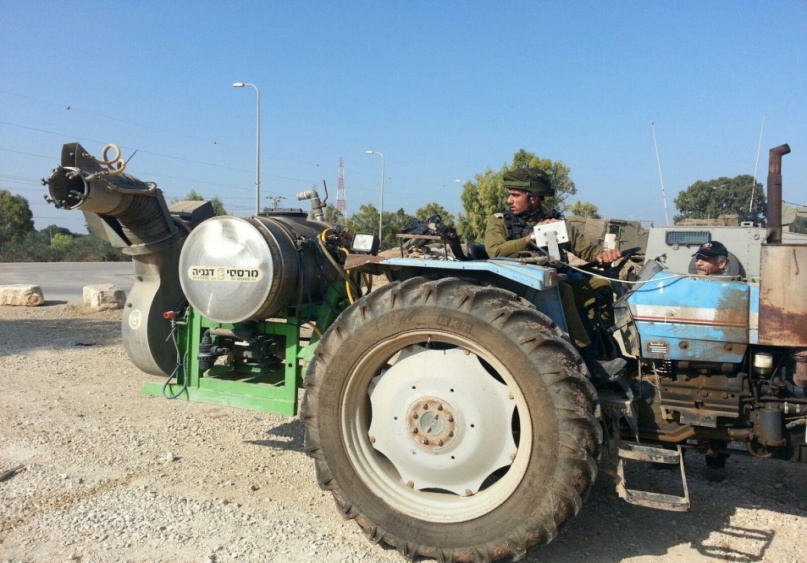 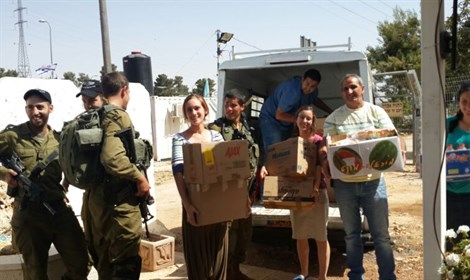 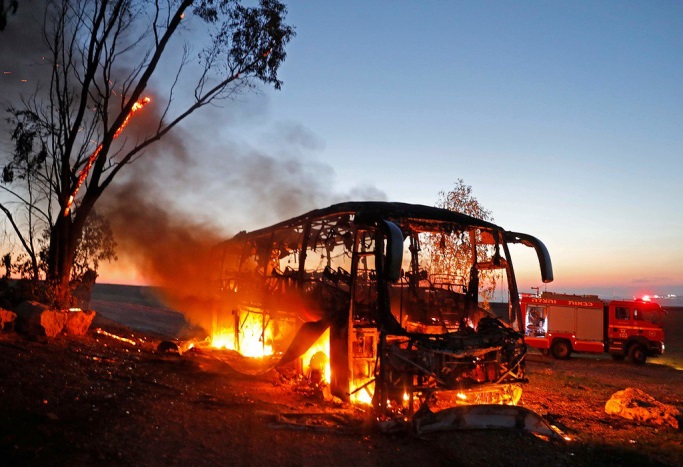 ריסוס גז מדמיע
היערכות בישובים
"מארב"
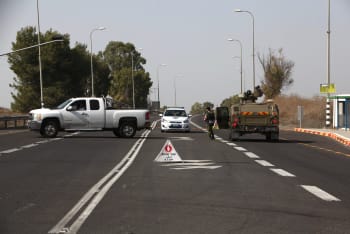 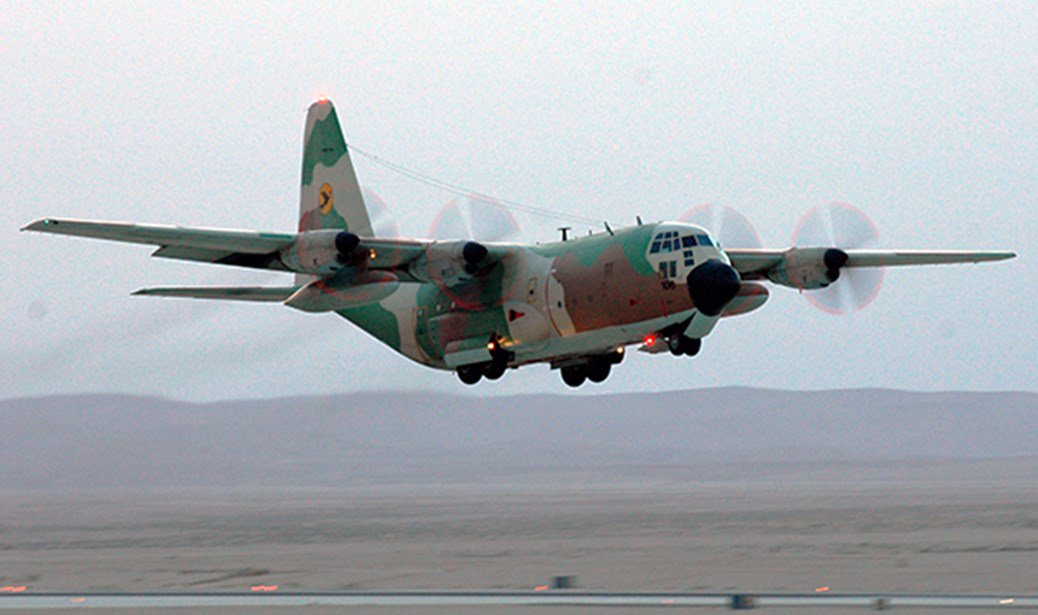 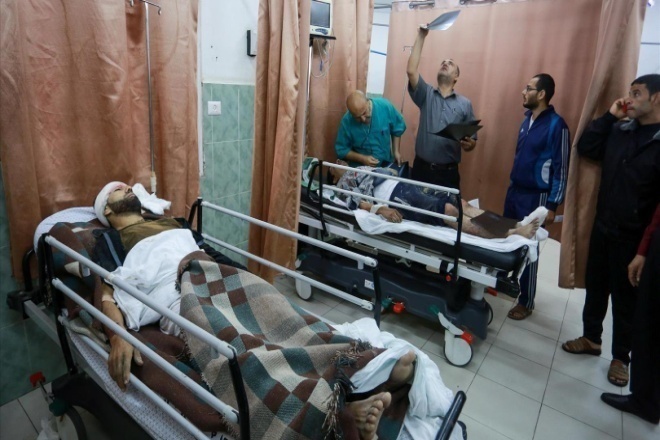 בידוד המרחב
הצנחת סיוע
בית חולים שדה
היעדר האמצע
רלוונטיות
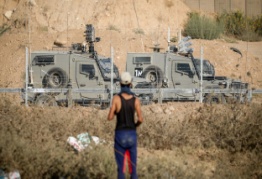 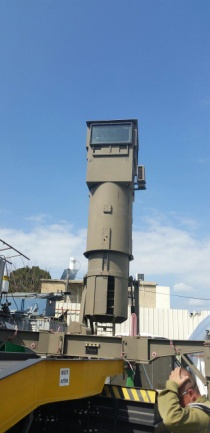 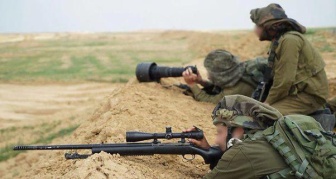 סביבה אסטרטגית
סביבה מערכתית
משוריינים
תצפיות
צלפים
?
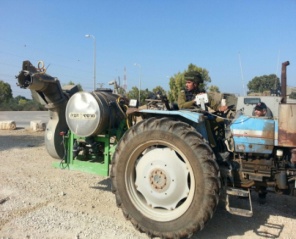 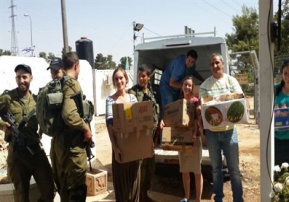 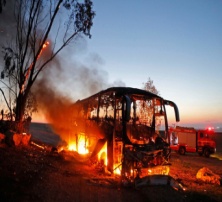 סביבה טקטית
ריסוס גז מדמיע
היערכות בישובים
"מארב"
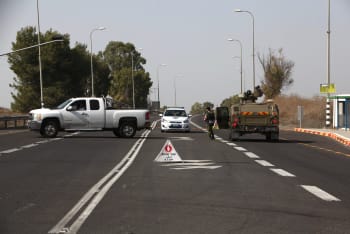 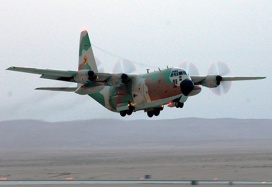 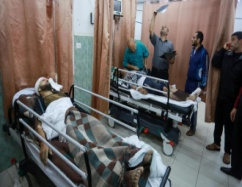 קוהרנטיות
בידוד המרחב
הצנחת סיוע
בית חולים שדה
פעולה (התערבות במציאות)
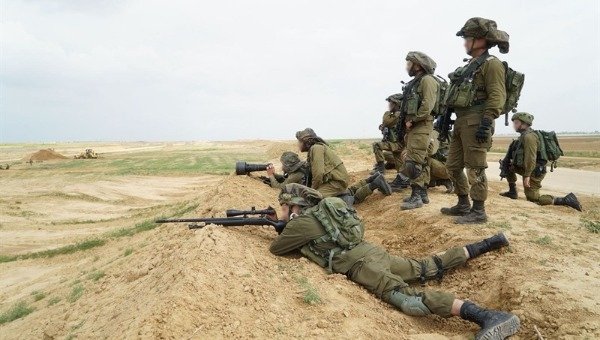 סביבה
הבנה
פעולה
תכנון
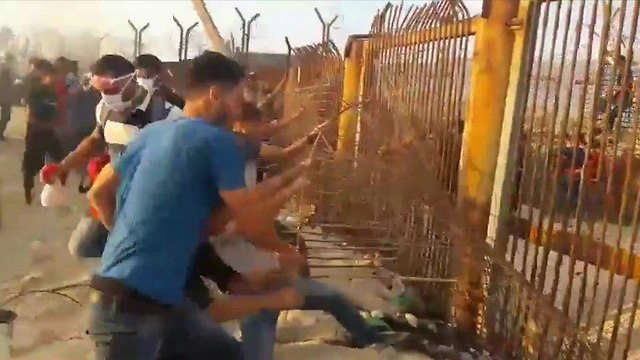 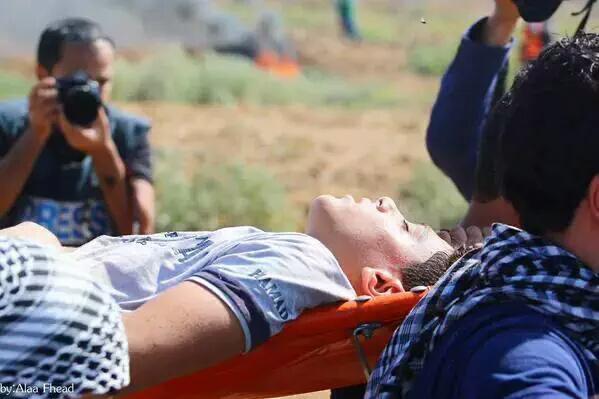 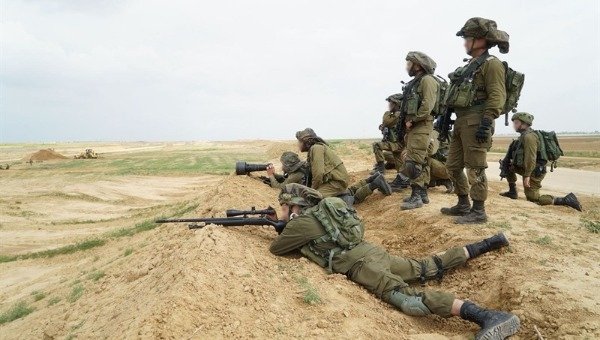 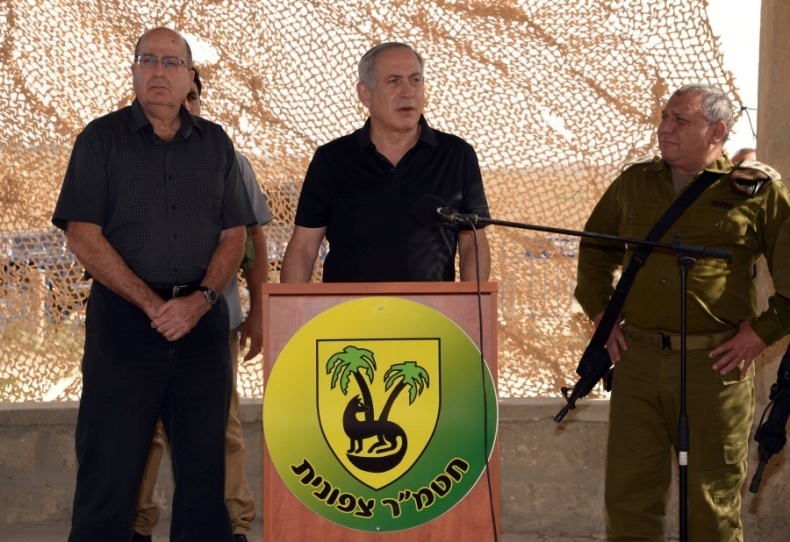 סביבה
הבנה
פעולה
תכנון
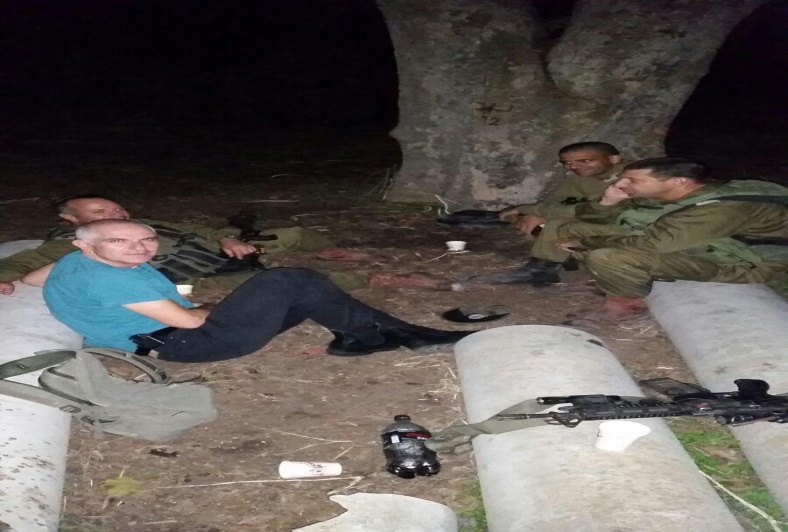 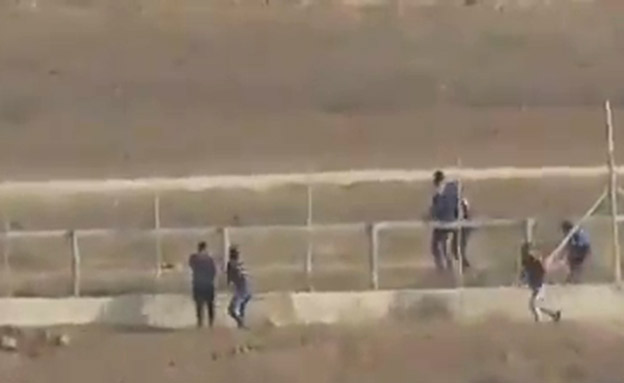 סביבה
הבנה
פעולה
פעולה
תכנון
סיכום
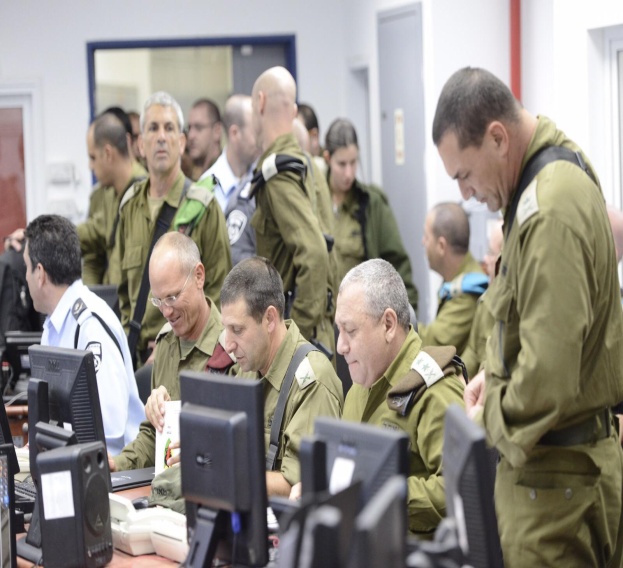 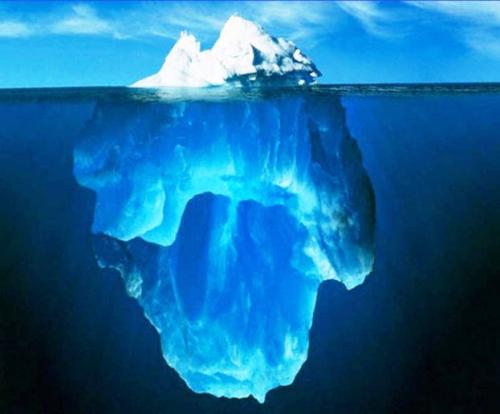 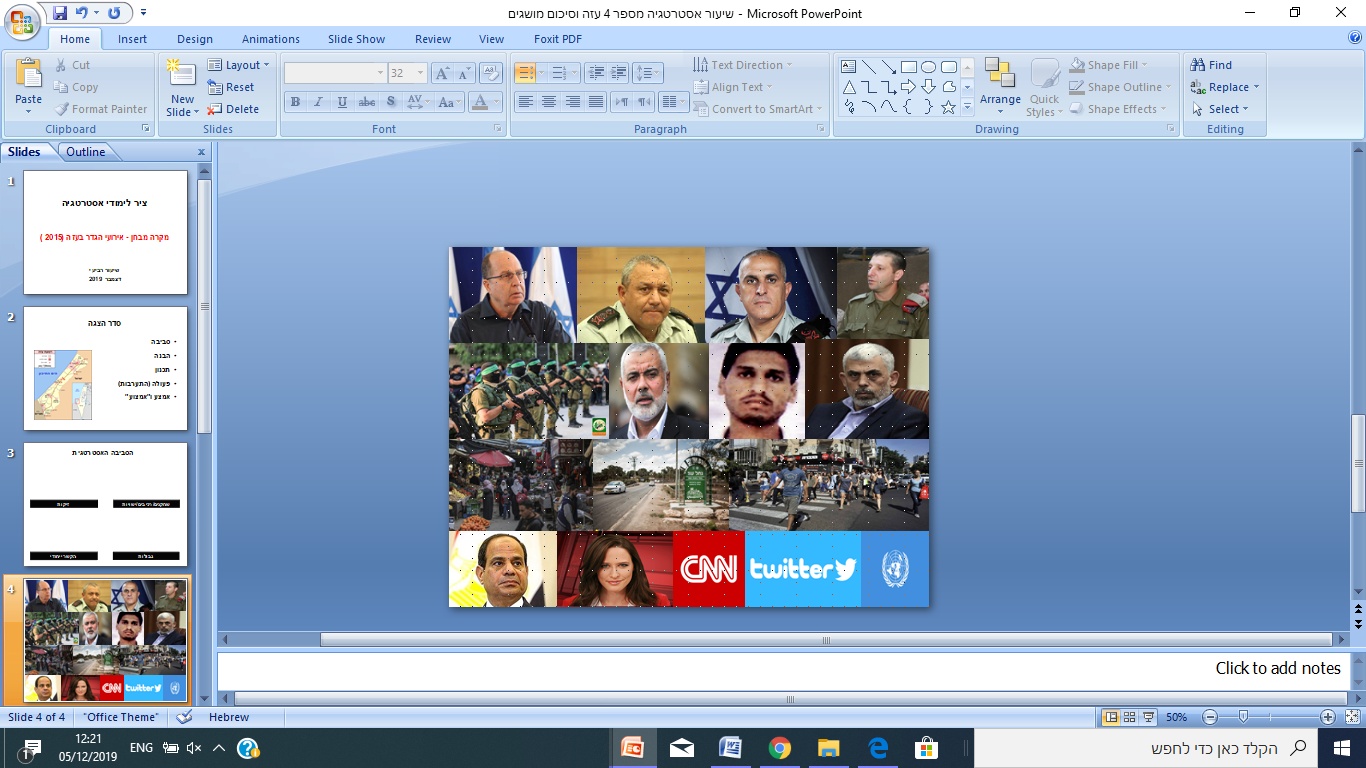 תכנון
הבנה
סביבה
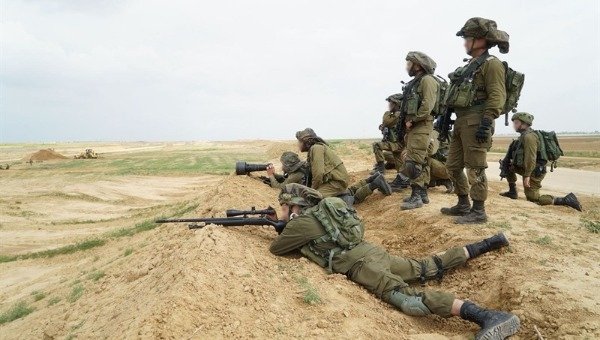 אמצע ואמצוע
פעולה (התערבות)